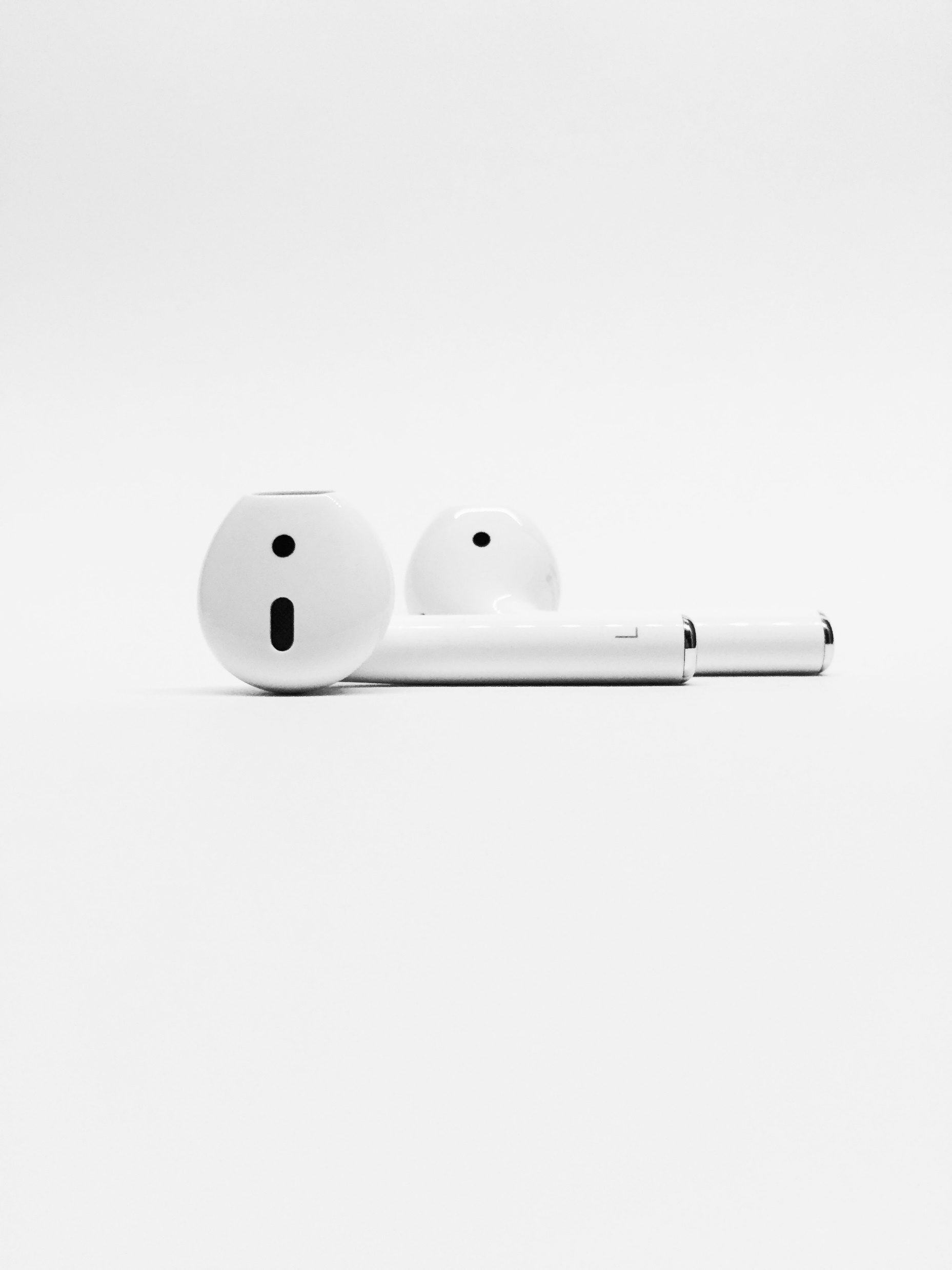 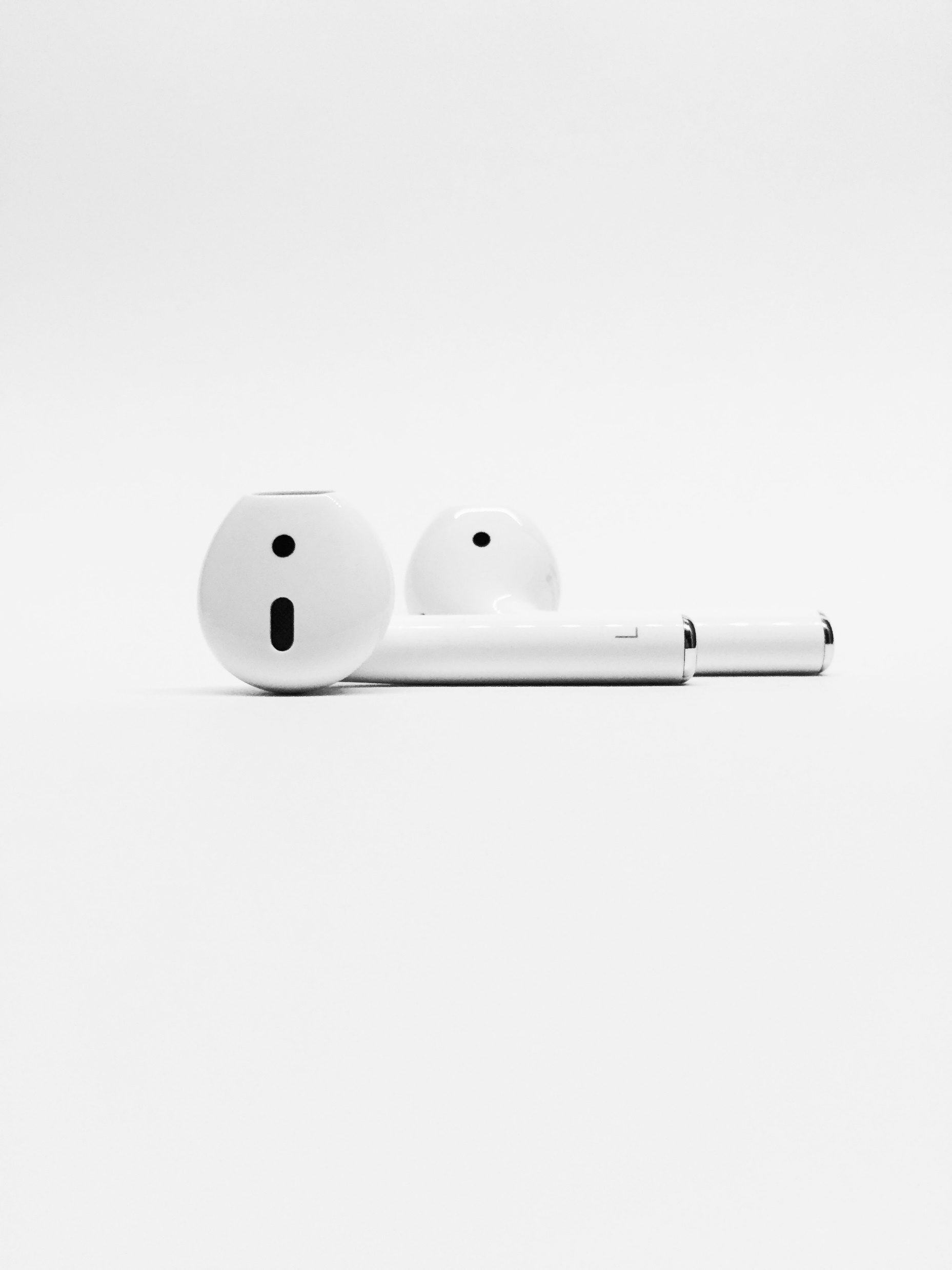 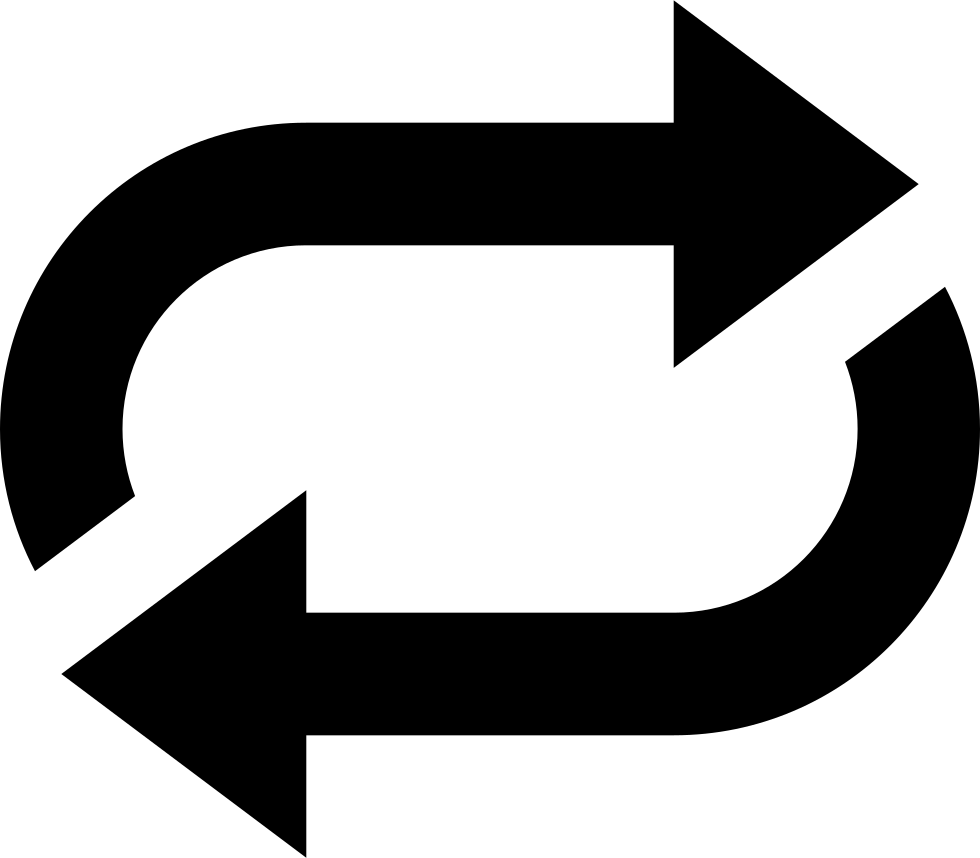 On Repeat
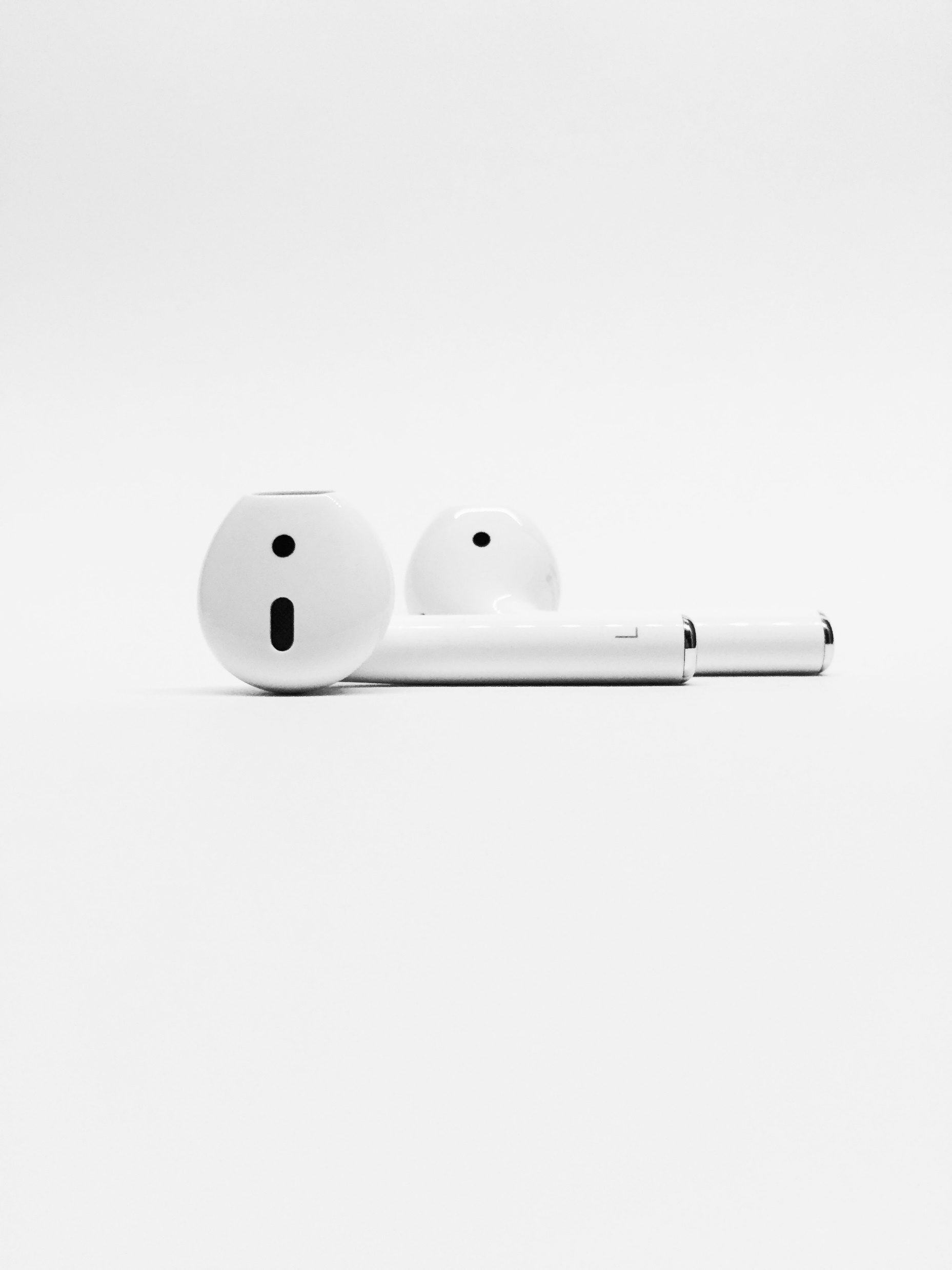 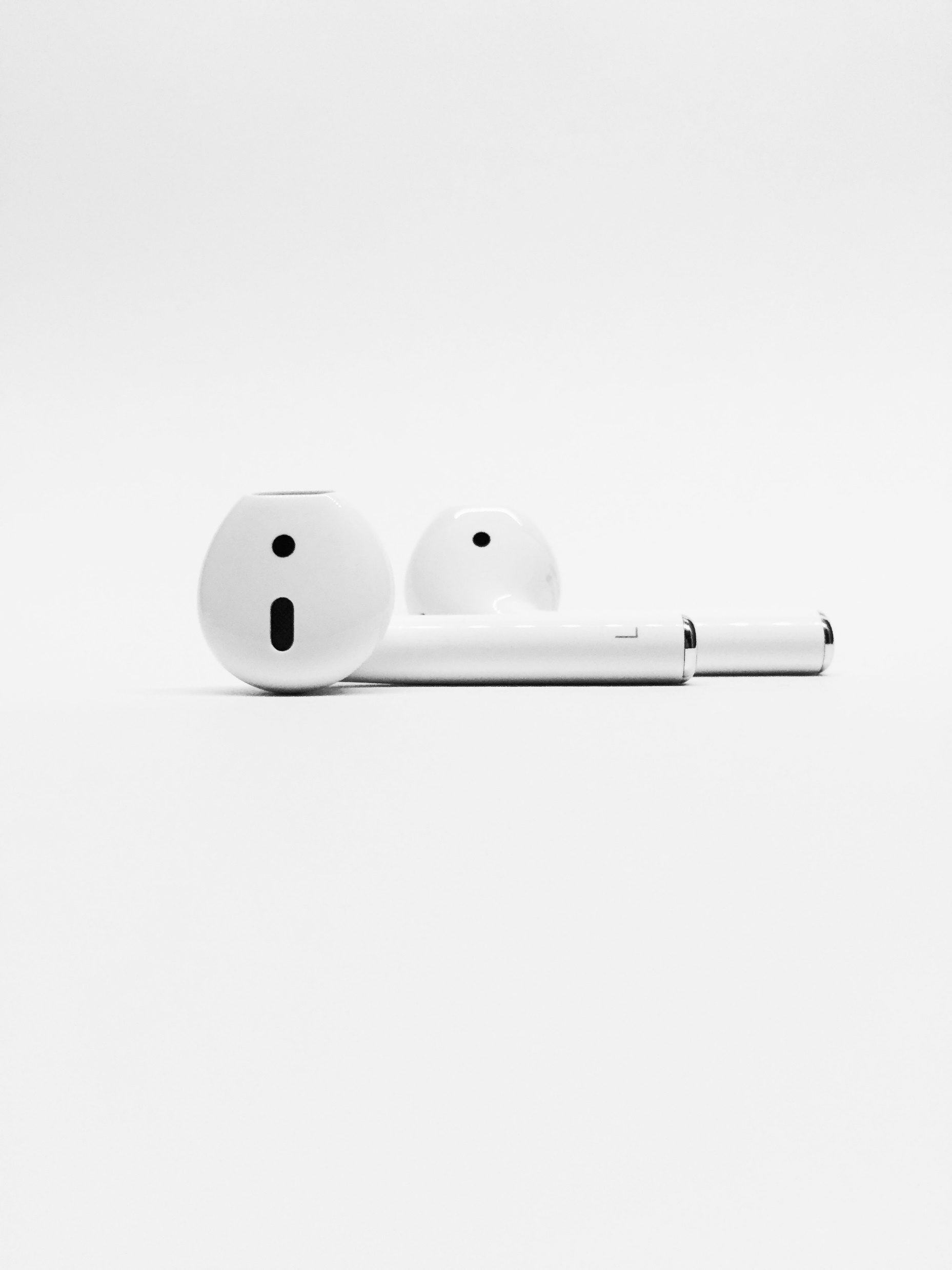 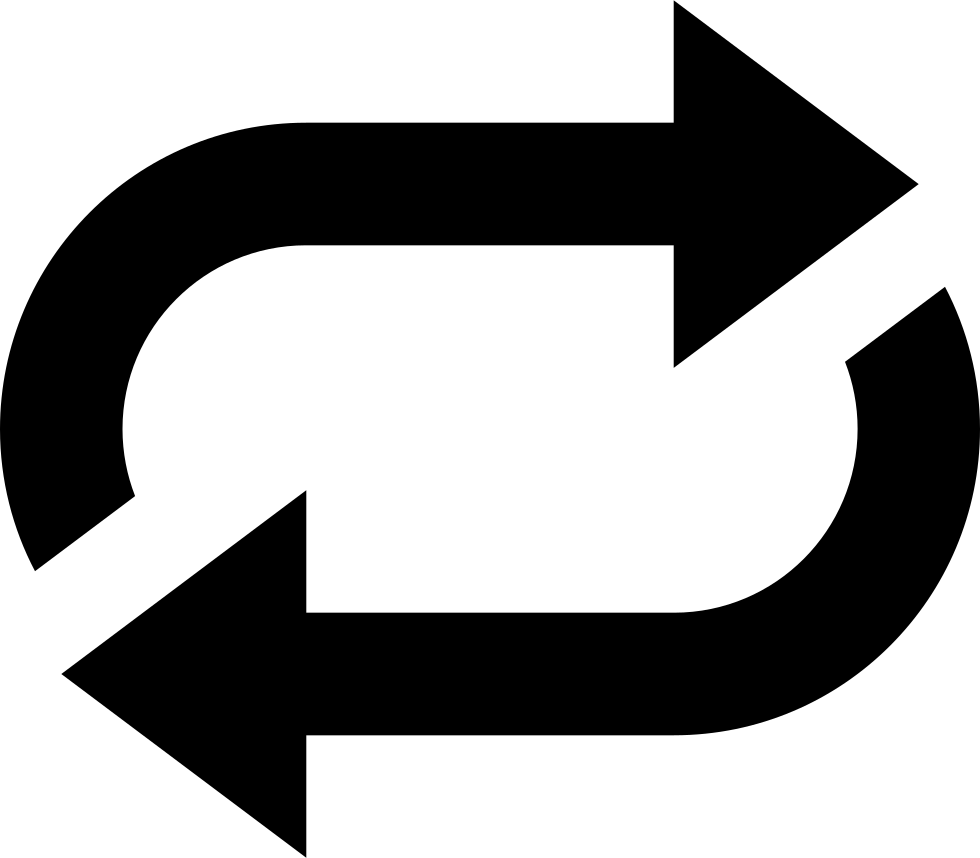 He’s Coming Back(Return of the King)
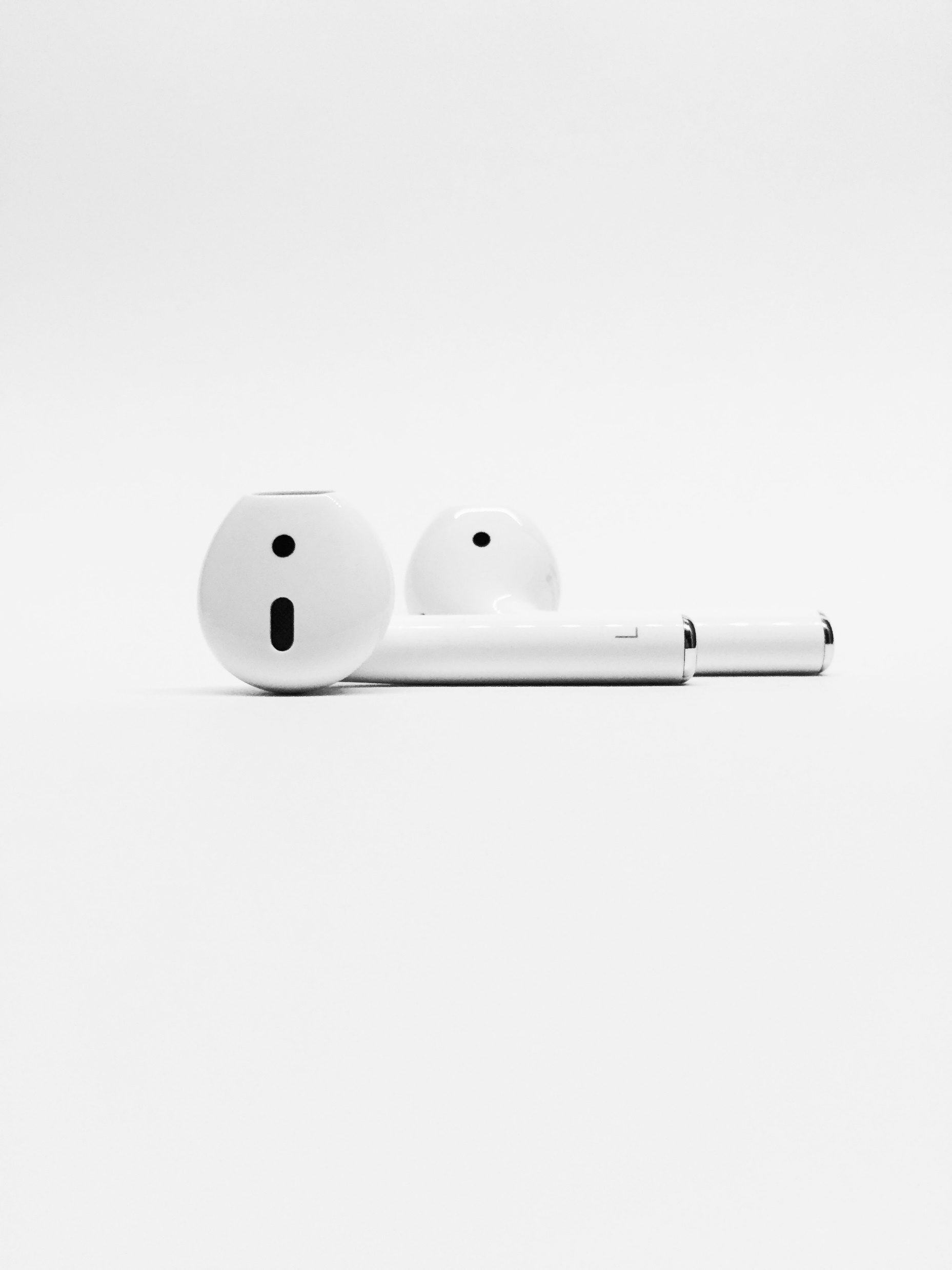 Matthew 24:1-3New Living Translation
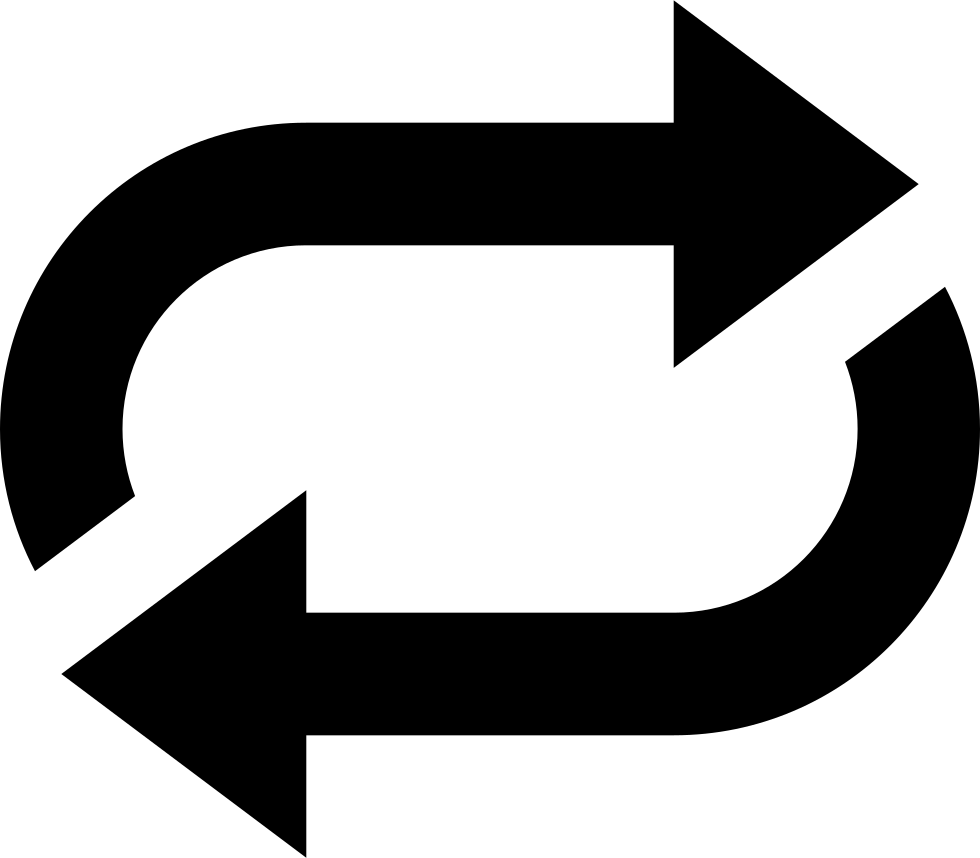 As Jesus was leaving the Temple grounds, his disciples pointed out to him the various Temple buildings. But he responded, “Do you see all these buildings? I tell you the truth, they will be completely demolished. Not one stone will be left on top of another!” Later, Jesus sat on the Mount of Olives. His disciples came to him privately and said, “Tell us, when will all this happen? What sign will signal your return and the end of the world?”
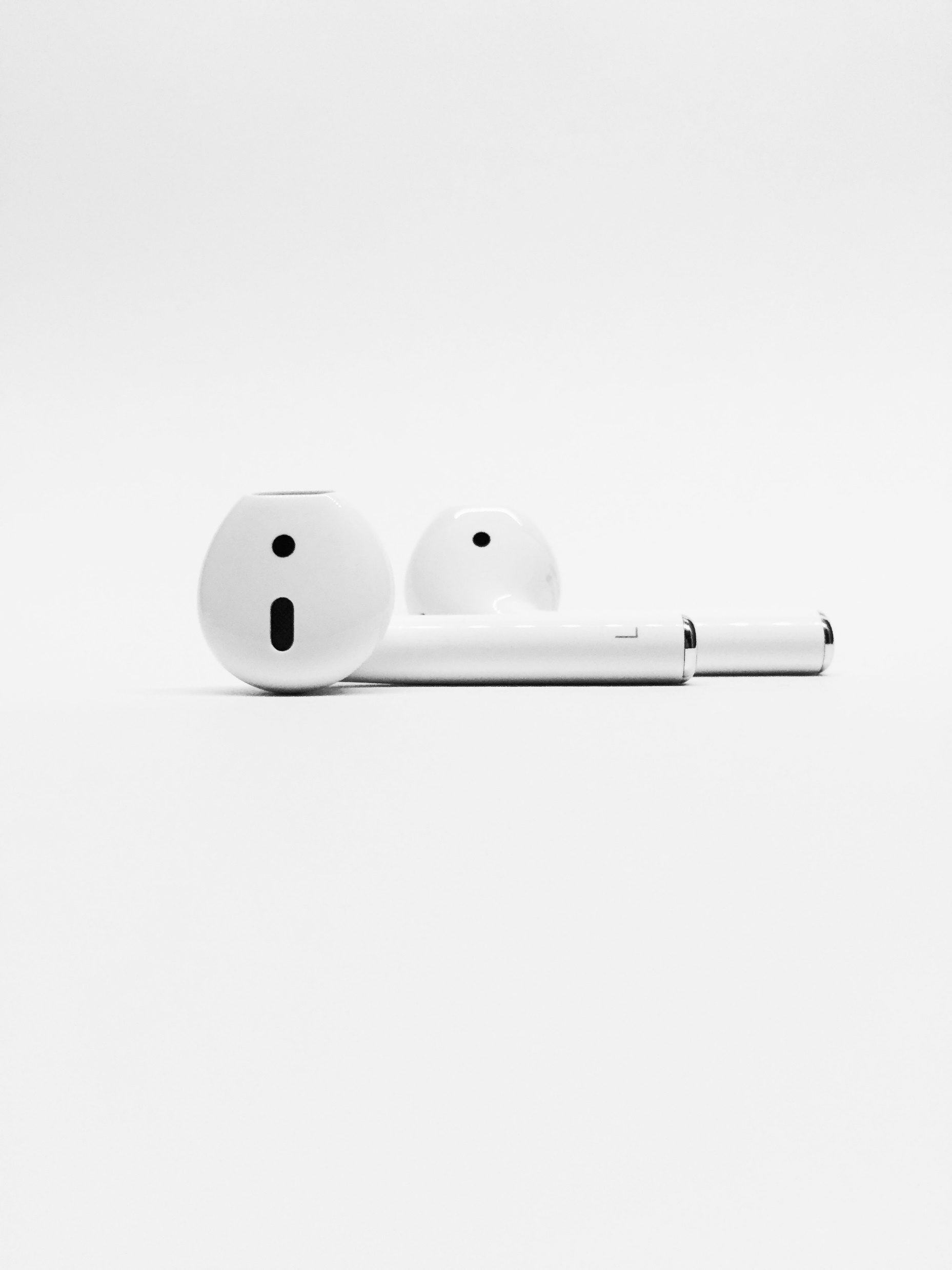 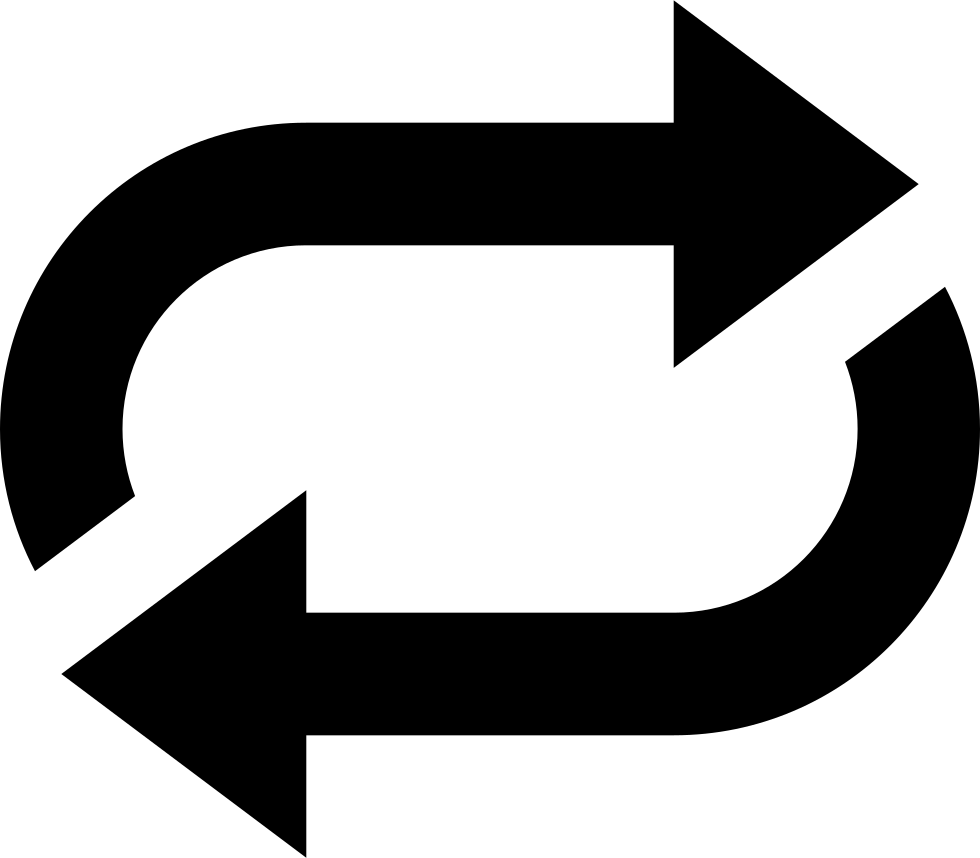 Two Questions:
Question #1
When will all this happen? 

Question #2
What sign will signal your return and the end of the world?
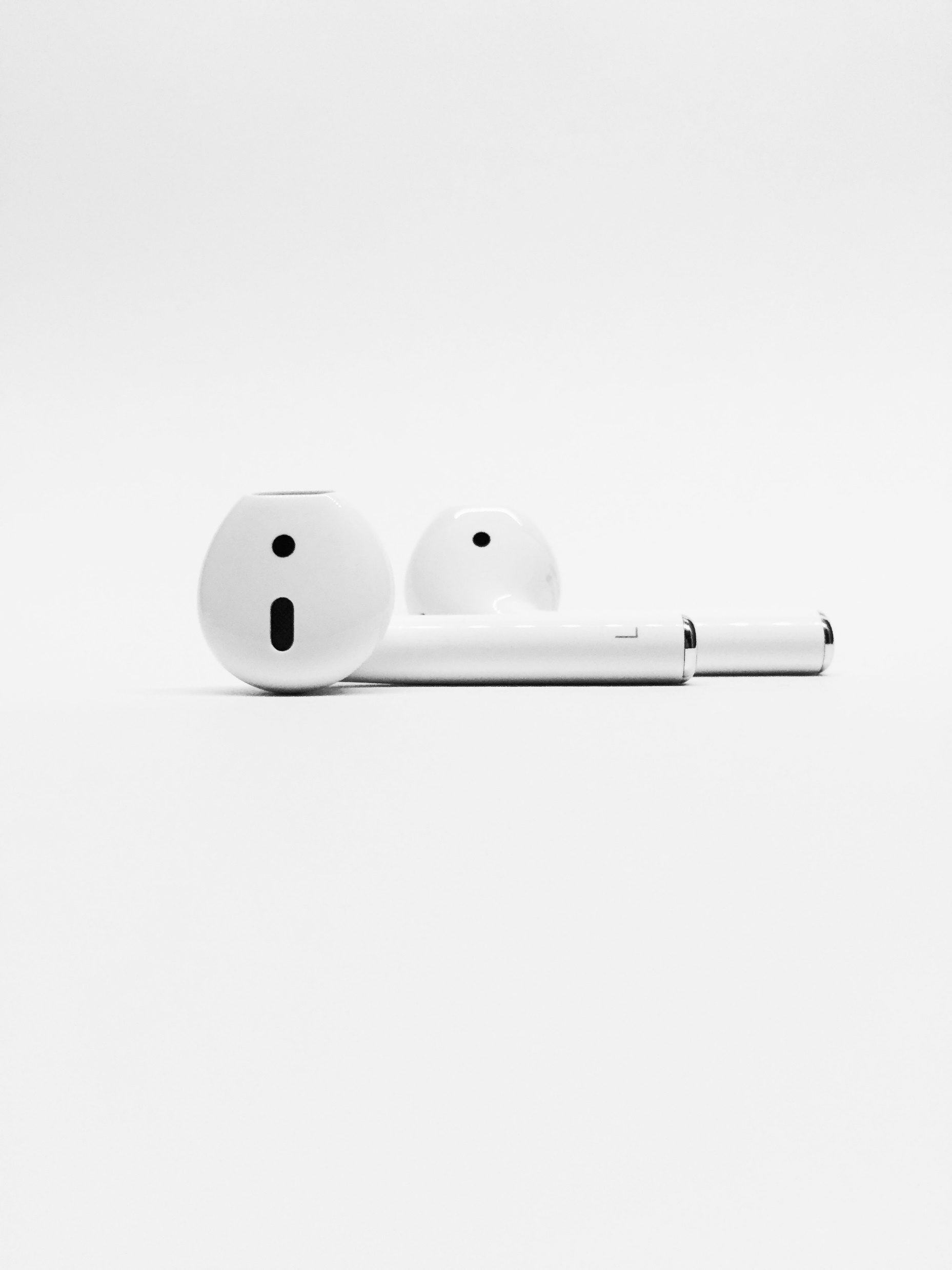 Matthew 24:4-14New Living Translation
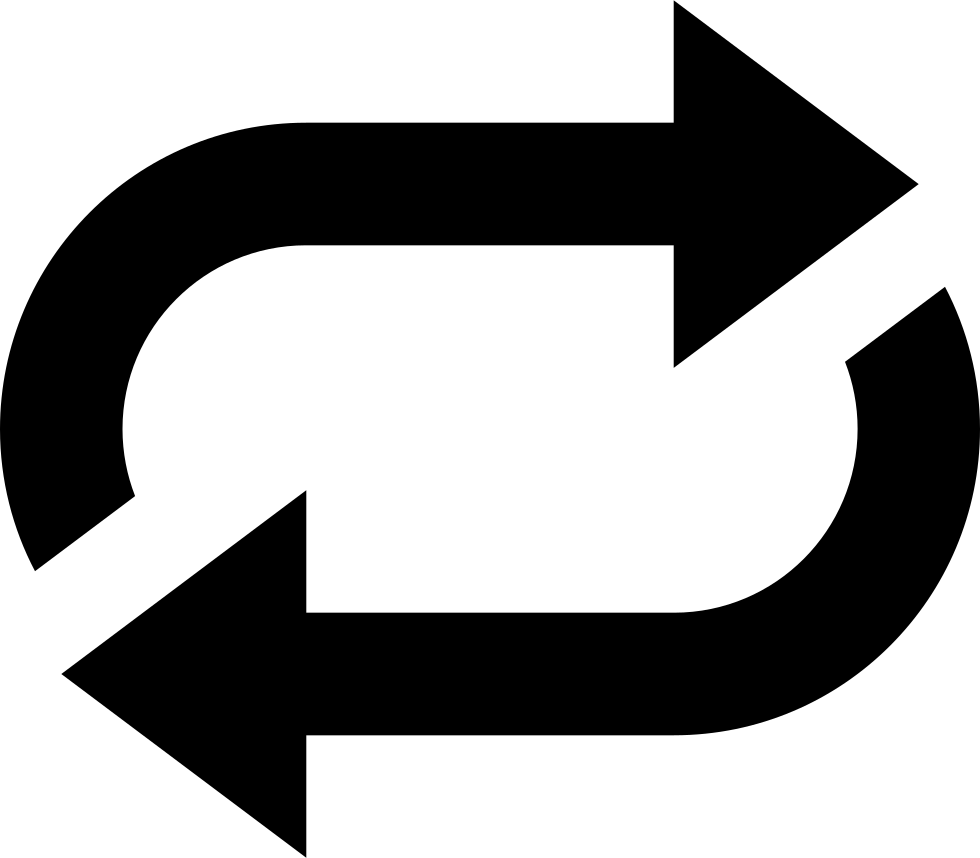 Jesus told them, “Don’t let anyone mislead you, for many will come in my name, claiming, ‘I am the Messiah.’ They will deceive many. And you will hear of wars and threats of wars, but don’t panic. Yes, these things must take place, but the end won’t follow immediately. Nation will go to war against nation, and kingdom against kingdom. There will be famines and earthquakes in many parts of the world. But all this is only the first of the birth pains, with more to come.
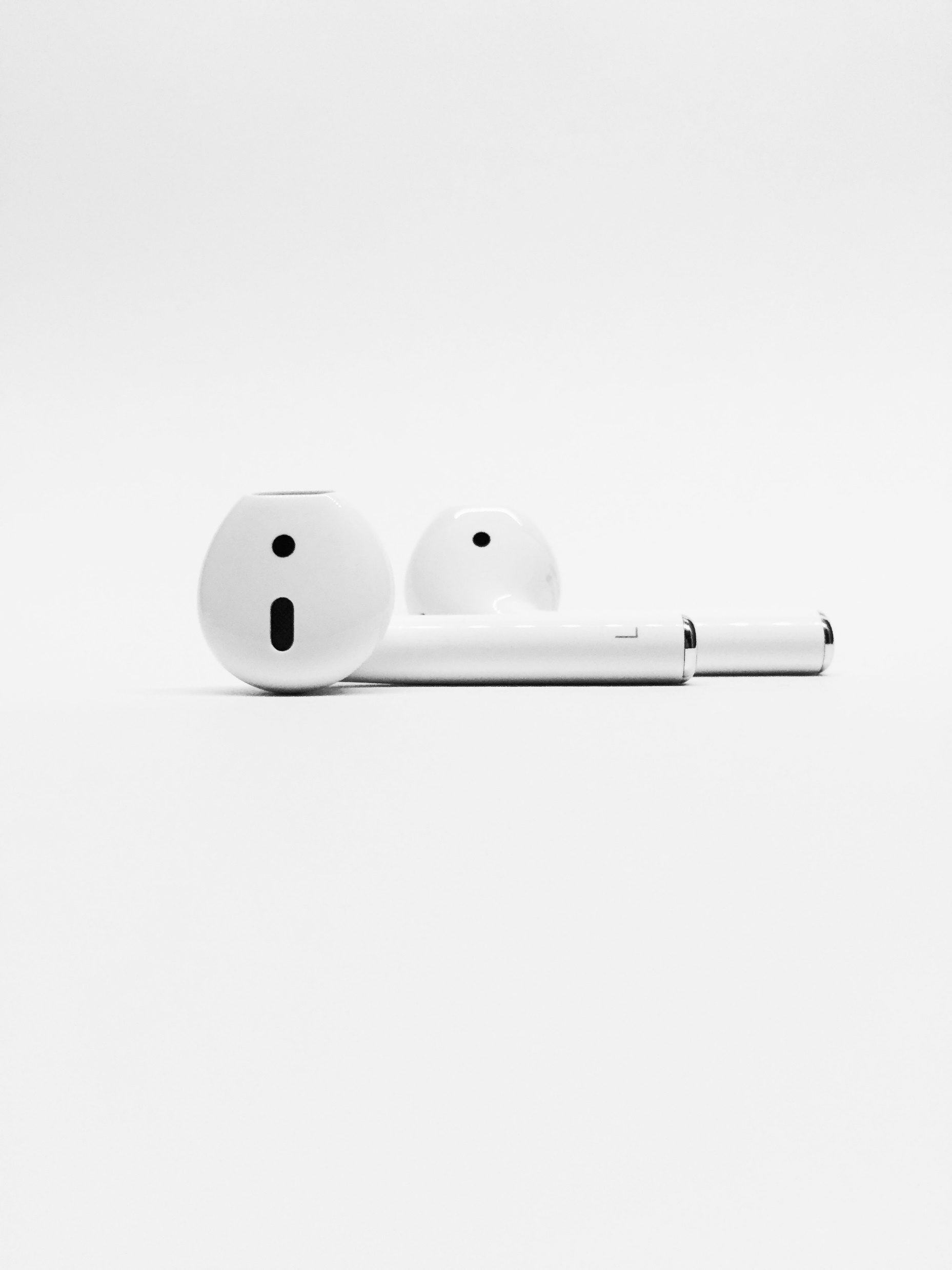 Matthew 24:4-14New Living Translation
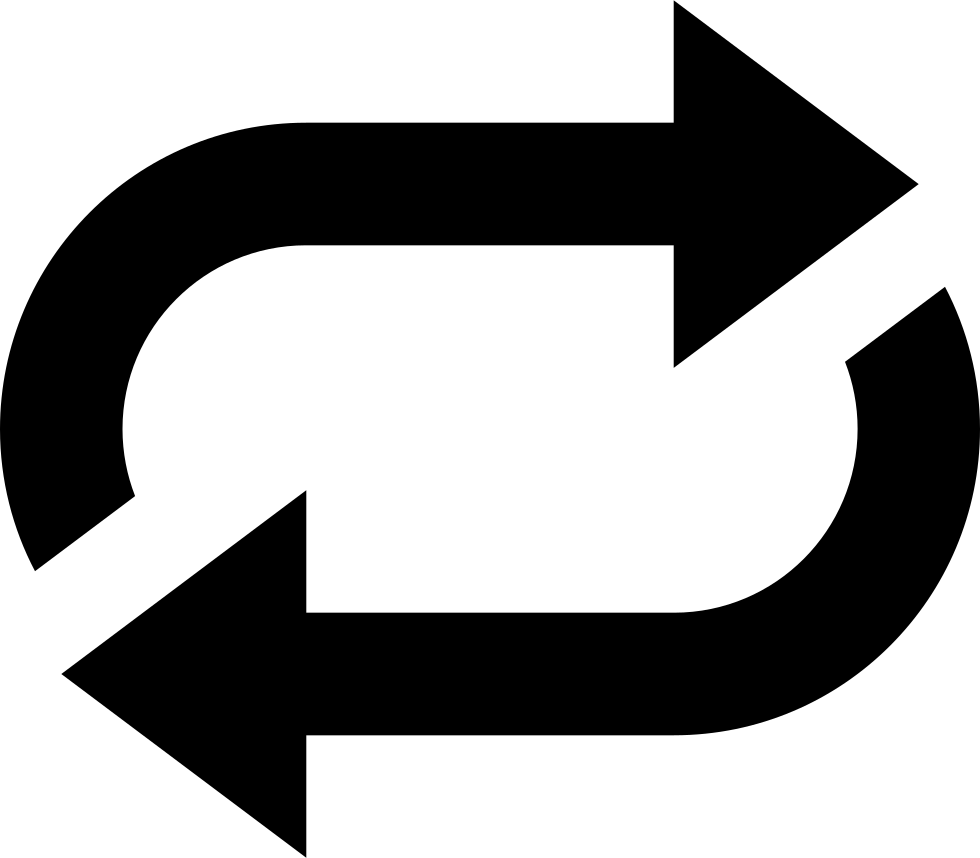 “Then you will be arrested, persecuted, and killed. You will be hated all over the world because you are my followers. And many will turn away from me and betray and hate each other. And many false prophets will appear and will deceive many people. Sin will be rampant everywhere, and the love of many will grow cold. But the one who endures to the end will be saved.
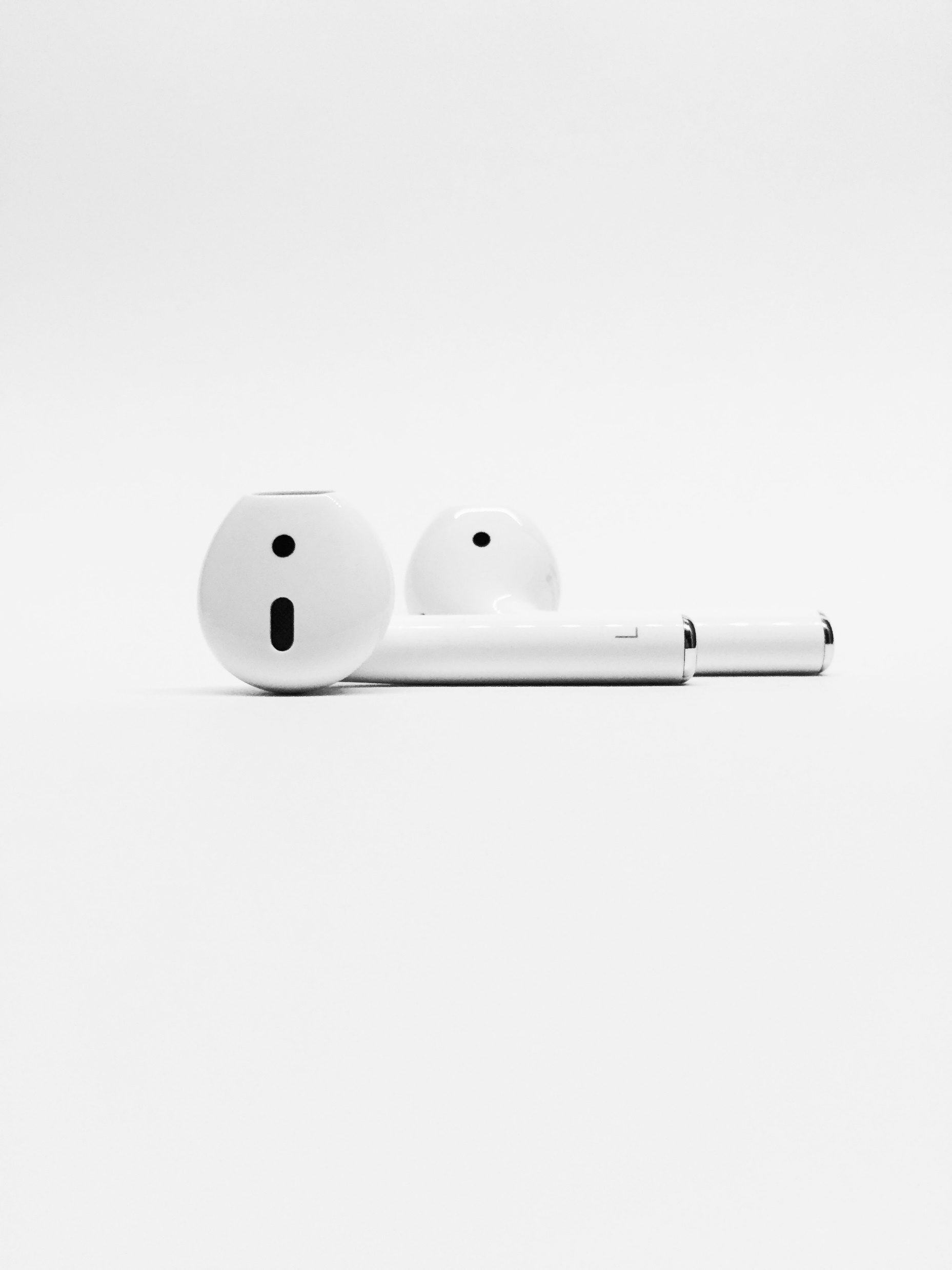 Matthew 24:4-14New Living Translation
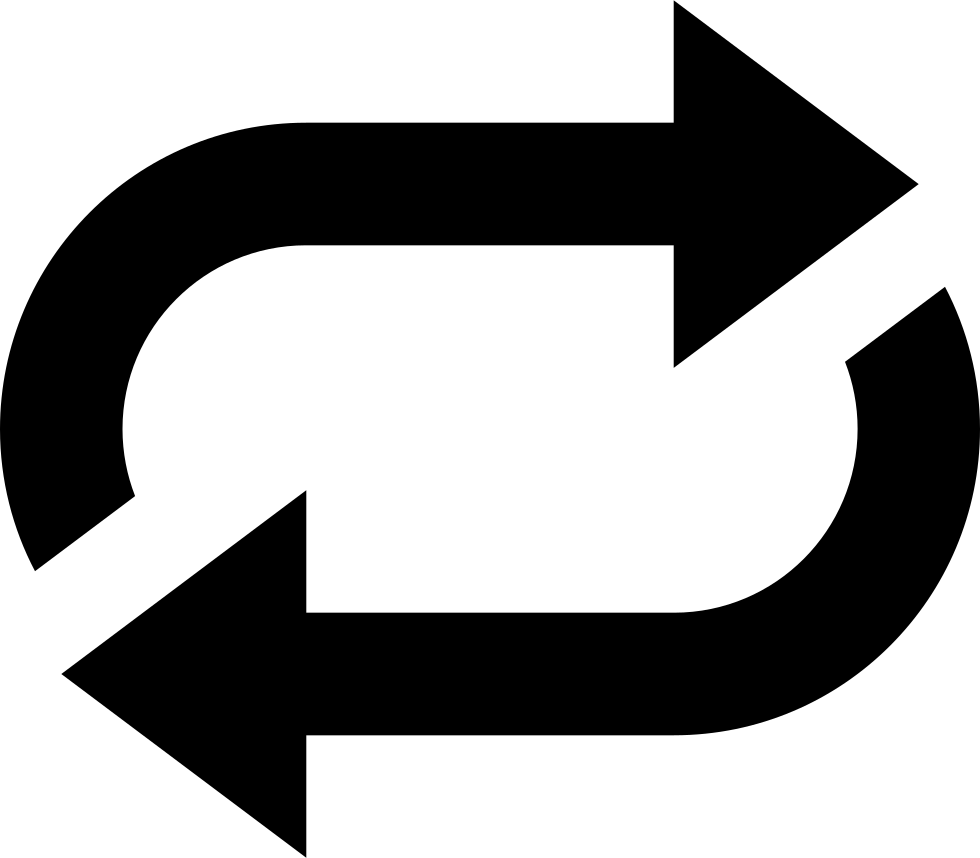 And the Good News about the Kingdom will be preached throughout the whole world, so that all nations will hear it; and then the end will come.
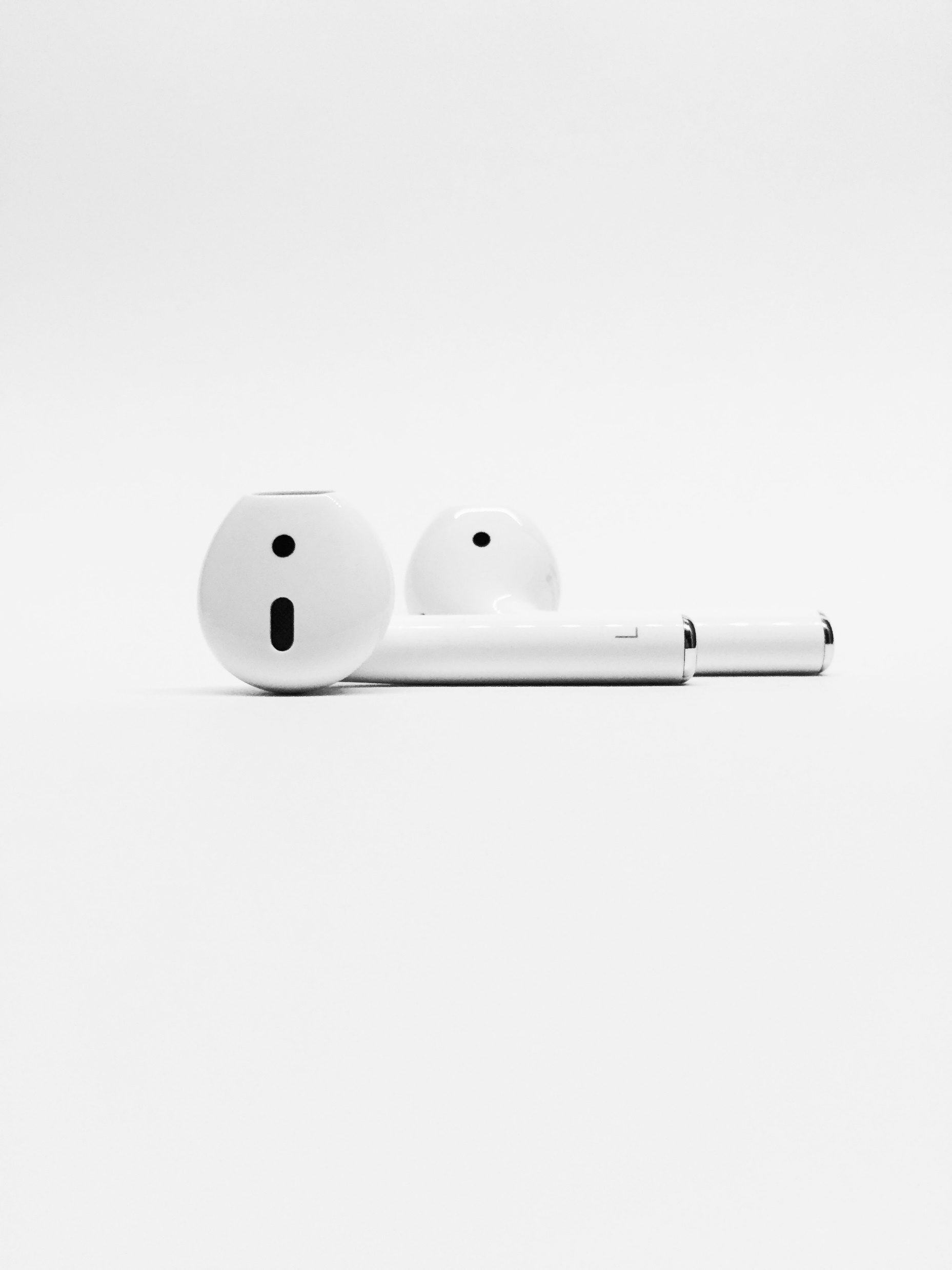 Four Cautions:
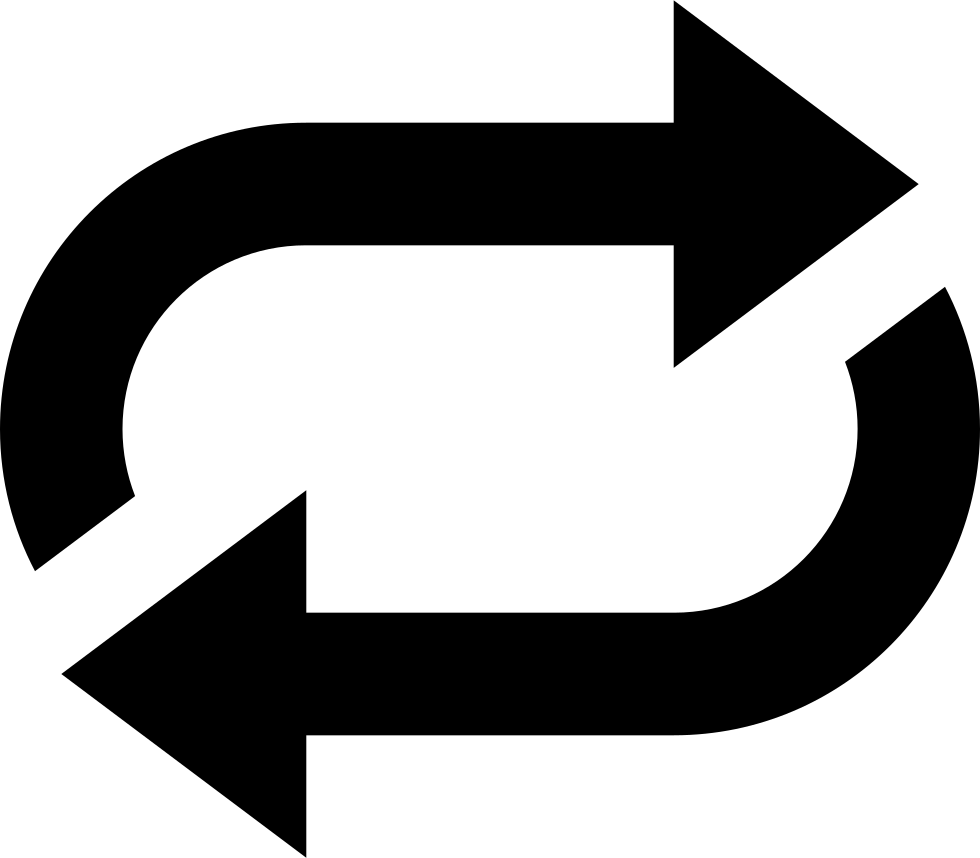 #1 - Don’t be misled by false messiahs
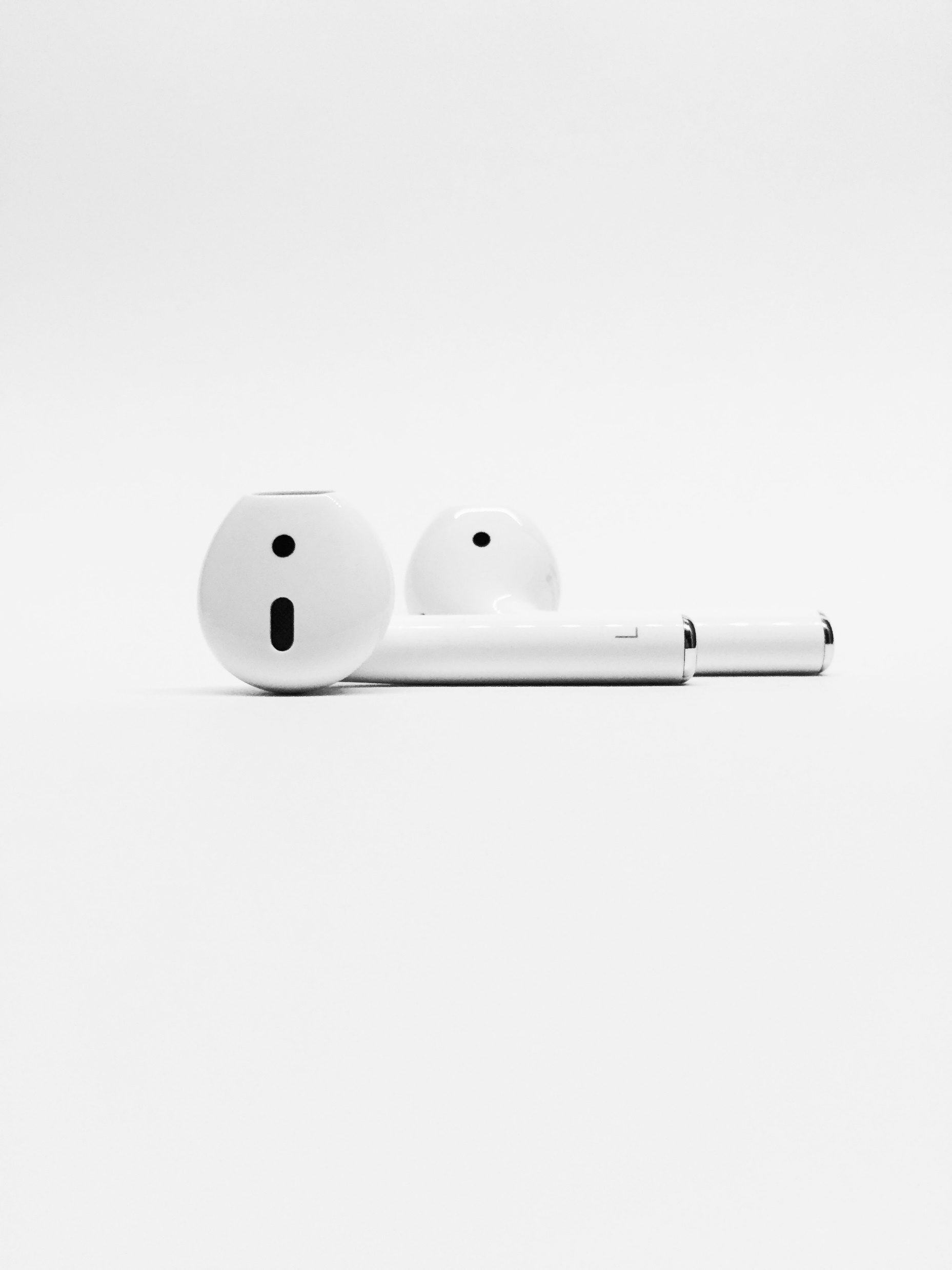 Four Cautions:
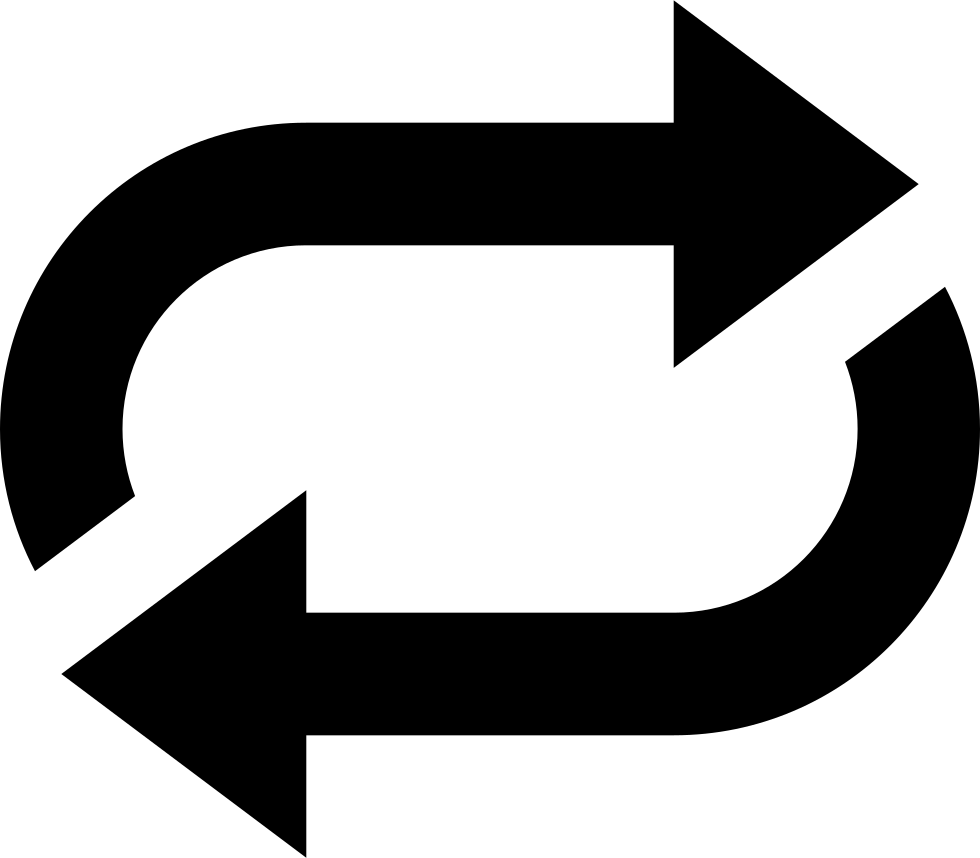 #1 - Don’t be misled by false messiahs 

#2 - Don’t panic about earthly events
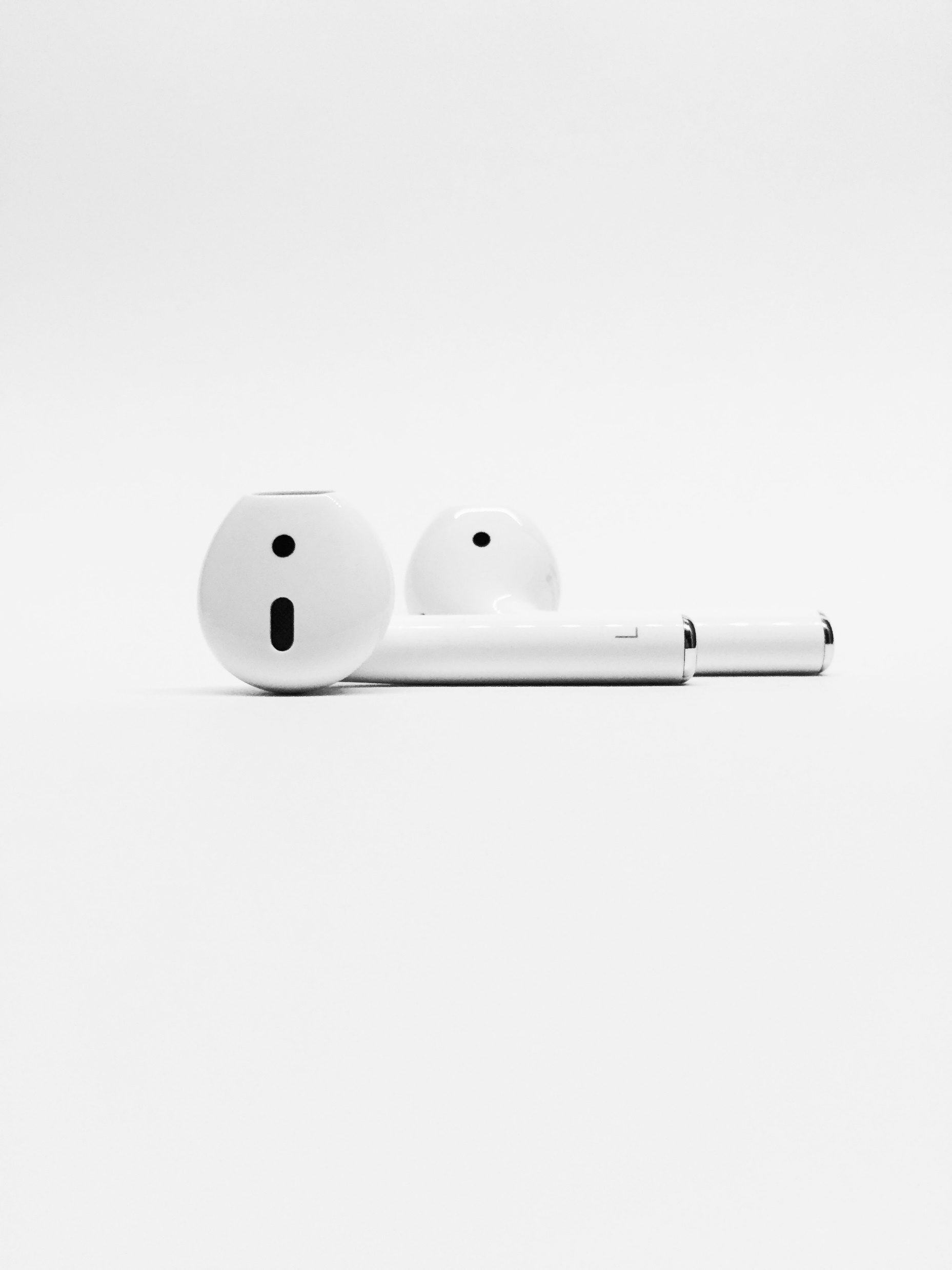 Matthew 24:6b, 8New Living Translation
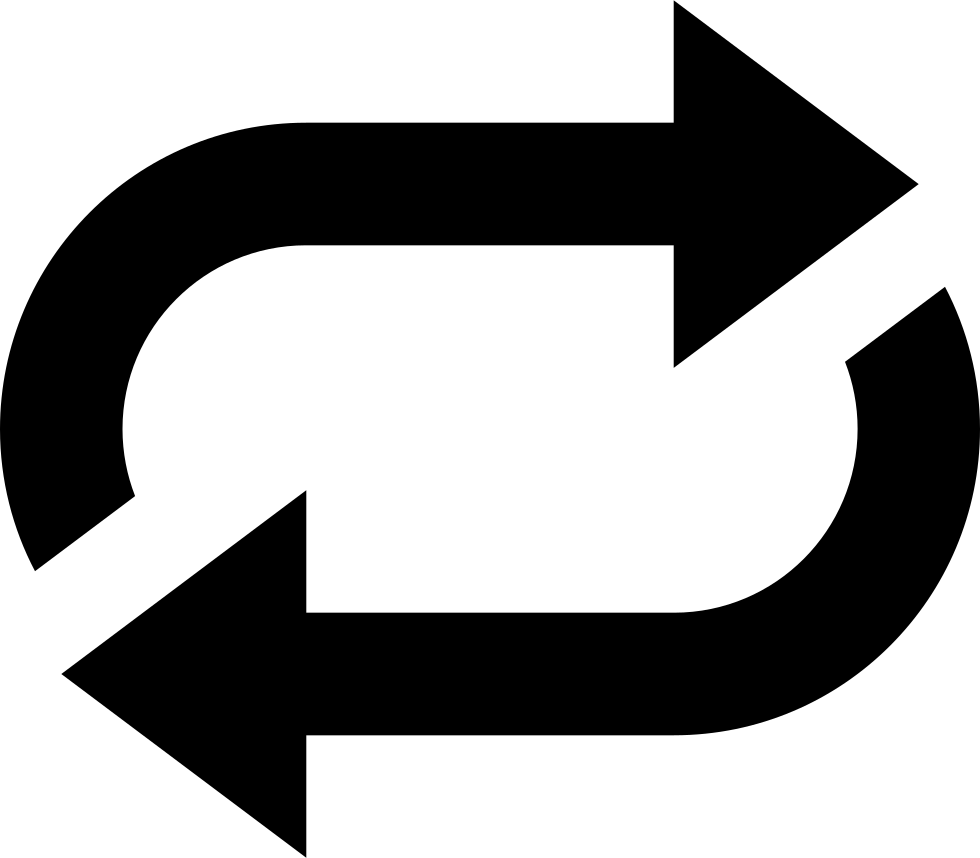 Yes, these things must take place, but the end won’t follow immediately.
…
But all this is only the first of the birth pains, with more to come.
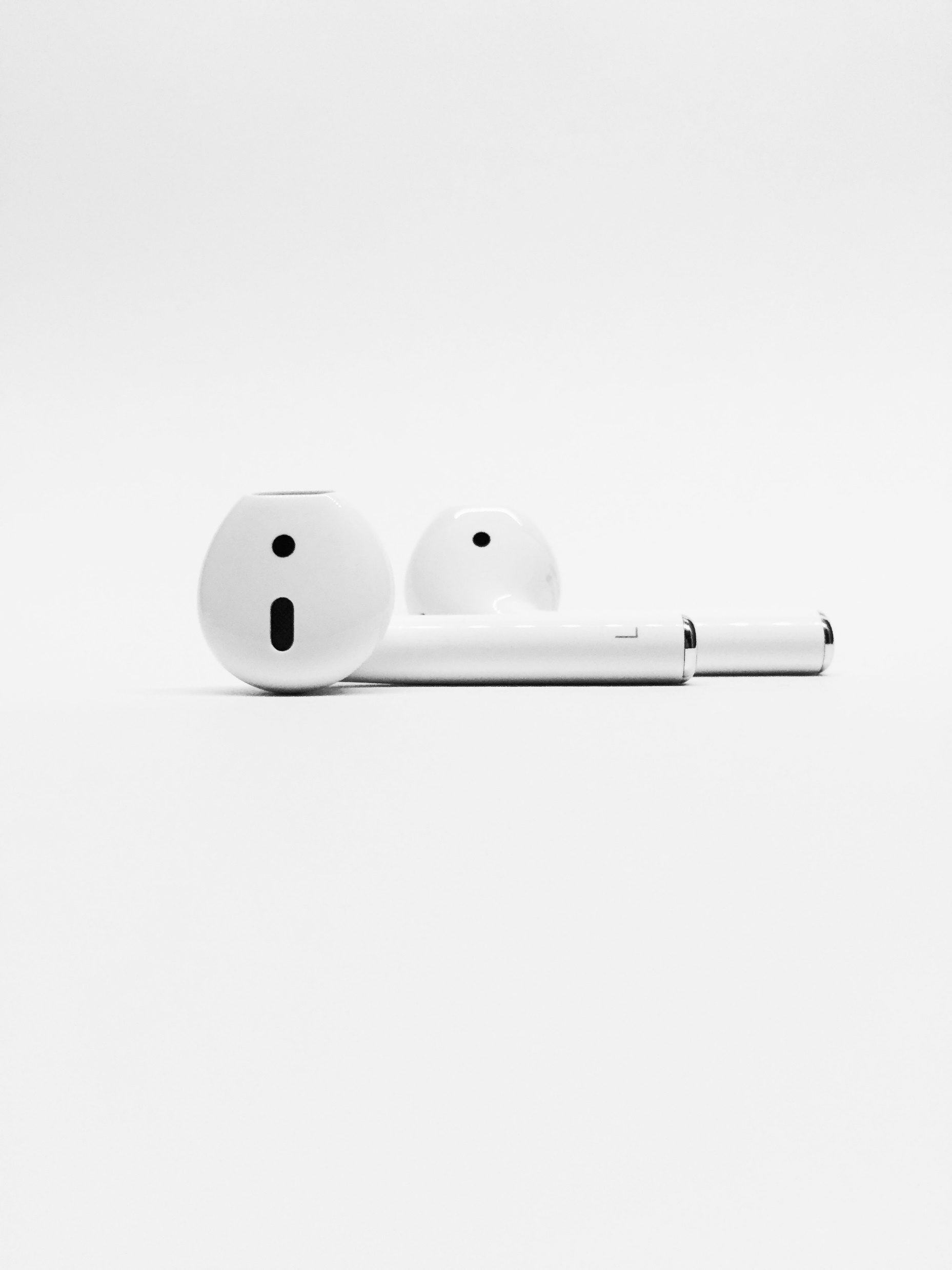 Four Cautions:
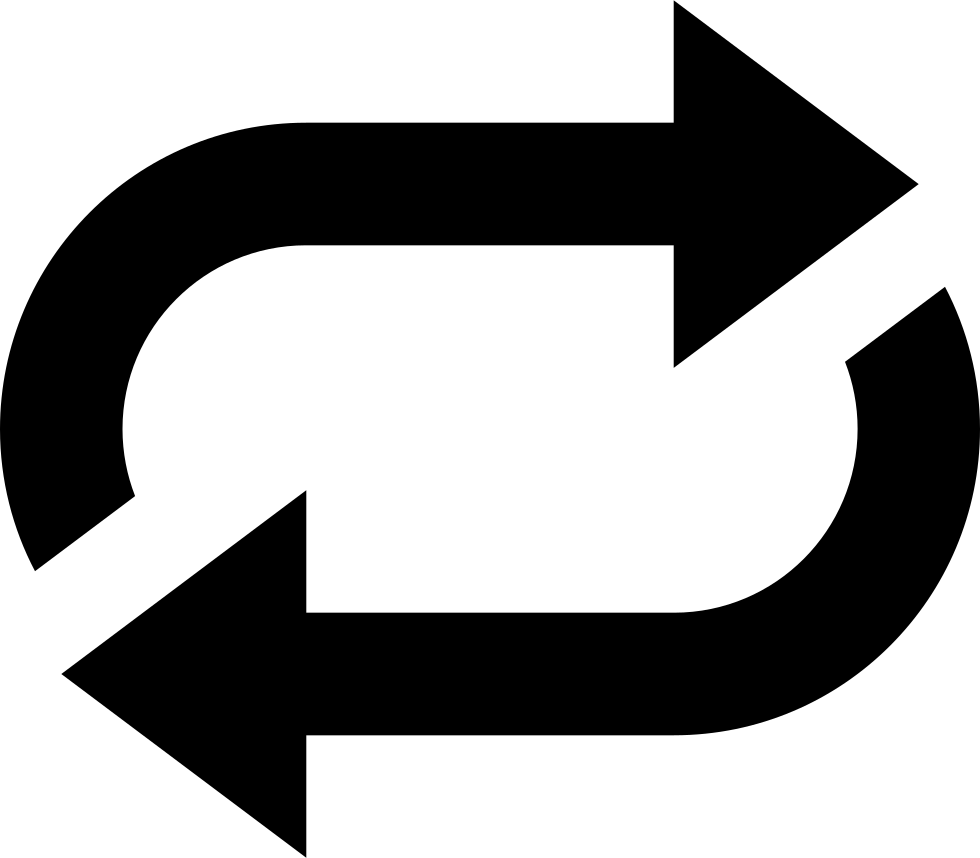 #1 - Don’t be misled by false messiahs 

#2 - Don’t panic about earthly events

#3 - Don’t get worn down
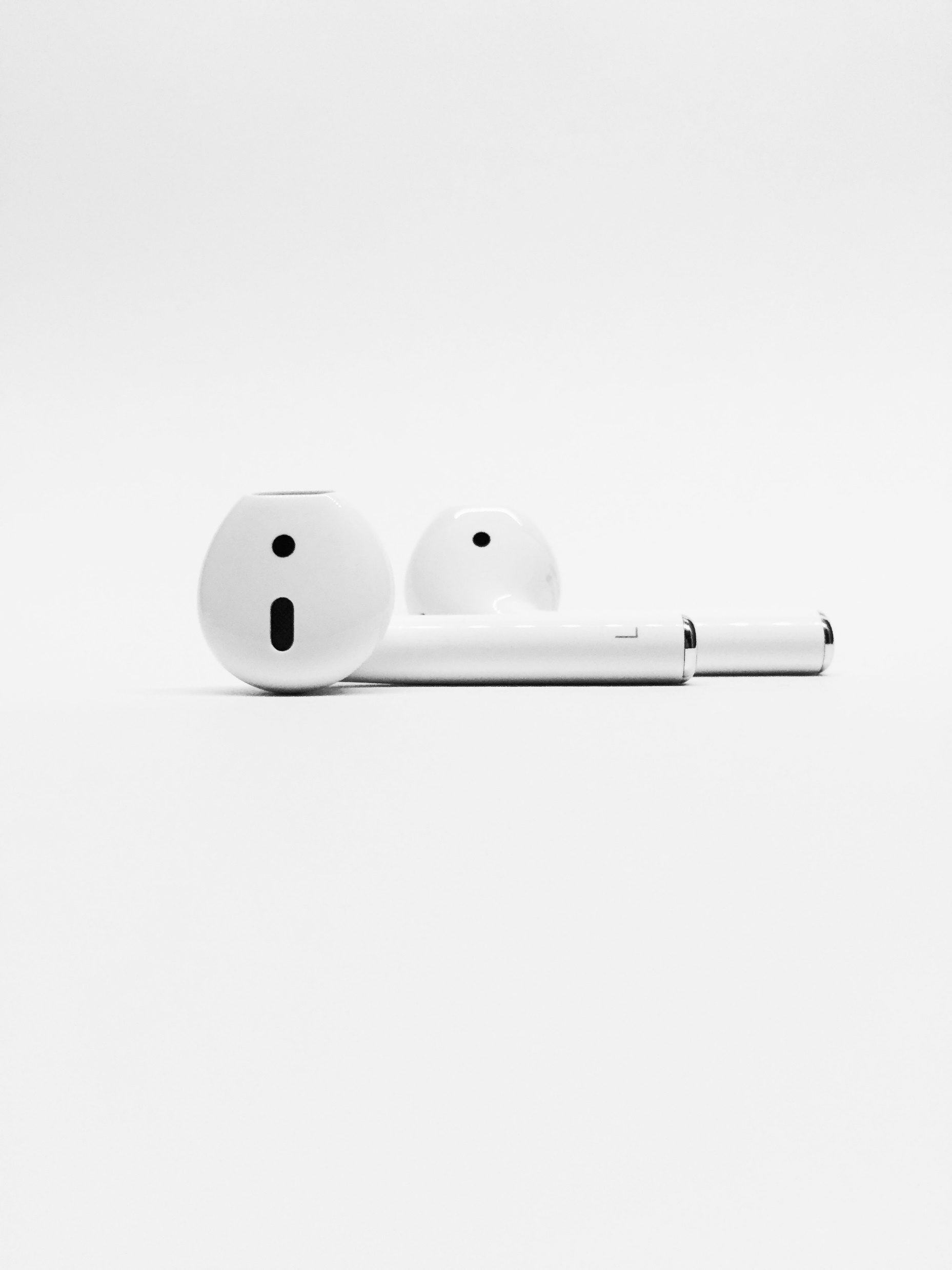 Four Cautions:
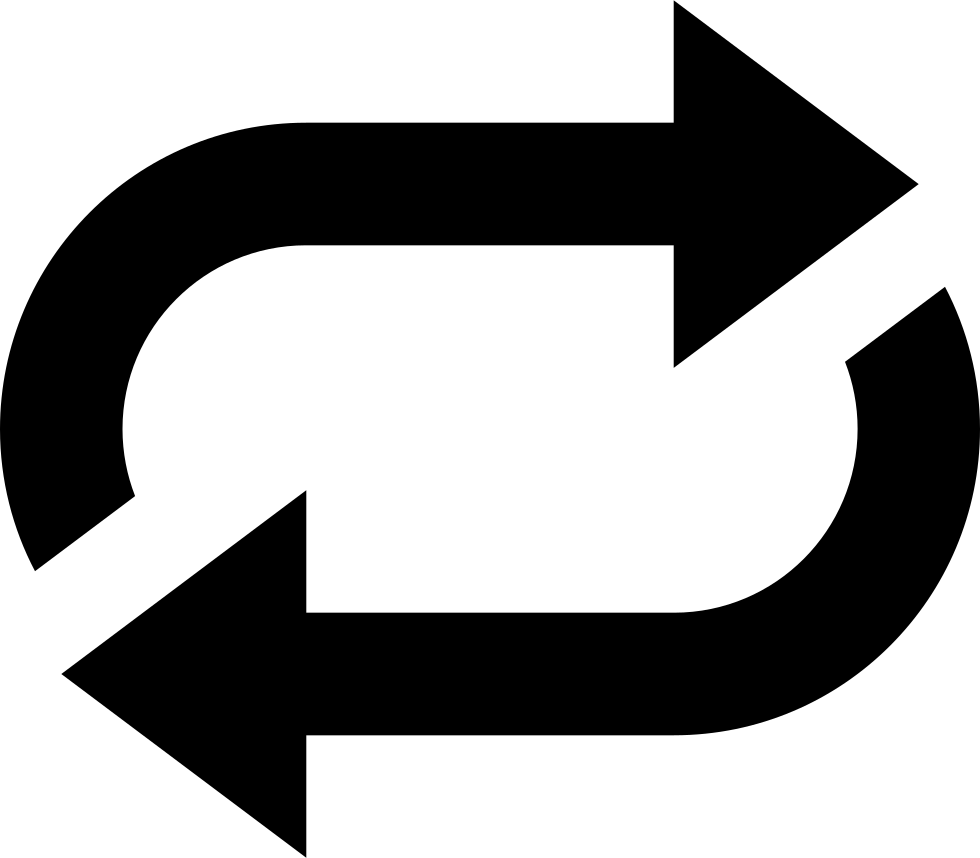 #1 - Don’t be misled by false messiahs 

#2 - Don’t panic about earthly events

#3 - Don’t get worn down

#4 - Remember the Goal
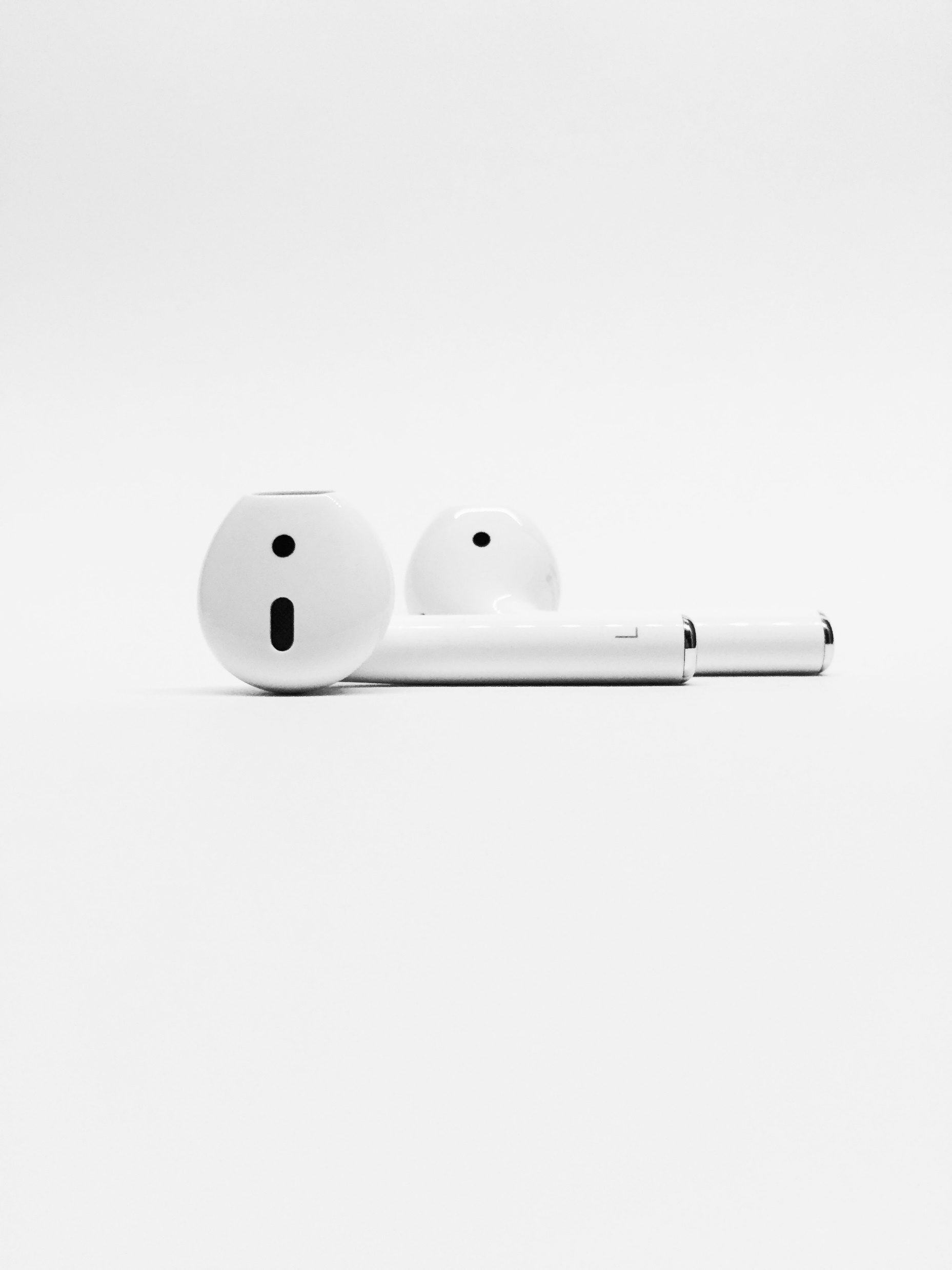 Matthew 24:14New Living Translation
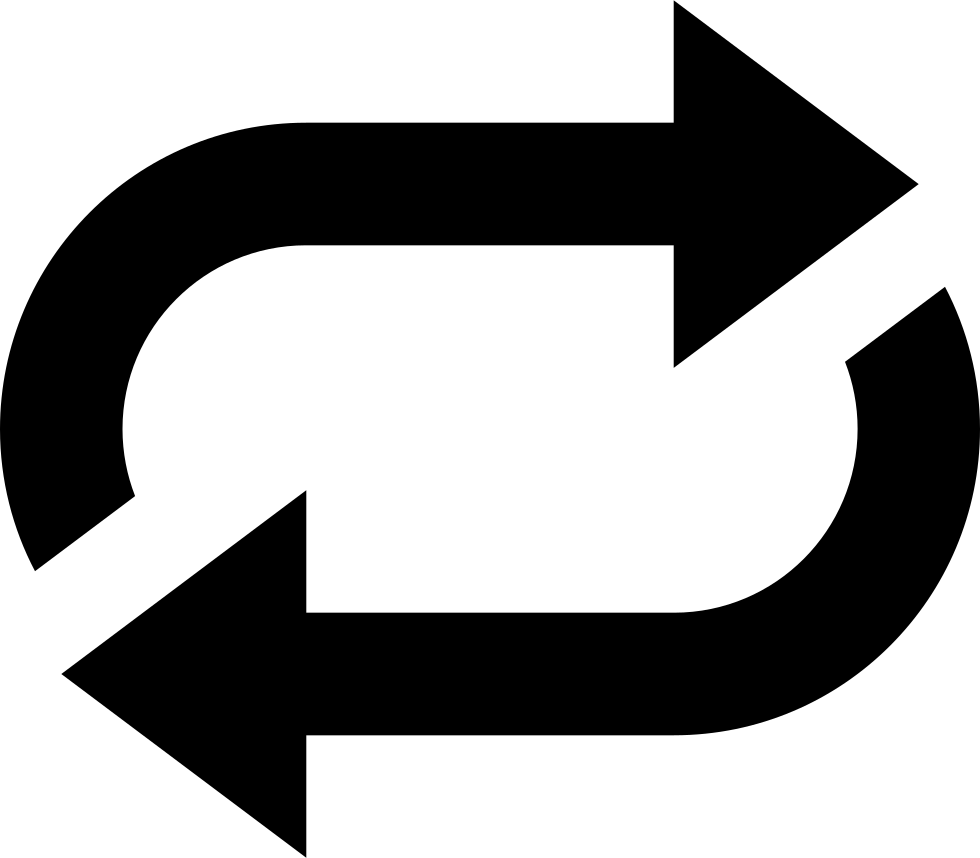 And the Good News about the Kingdom will be preached throughout the whole world, so that all nations will hear it; and then the end will come.
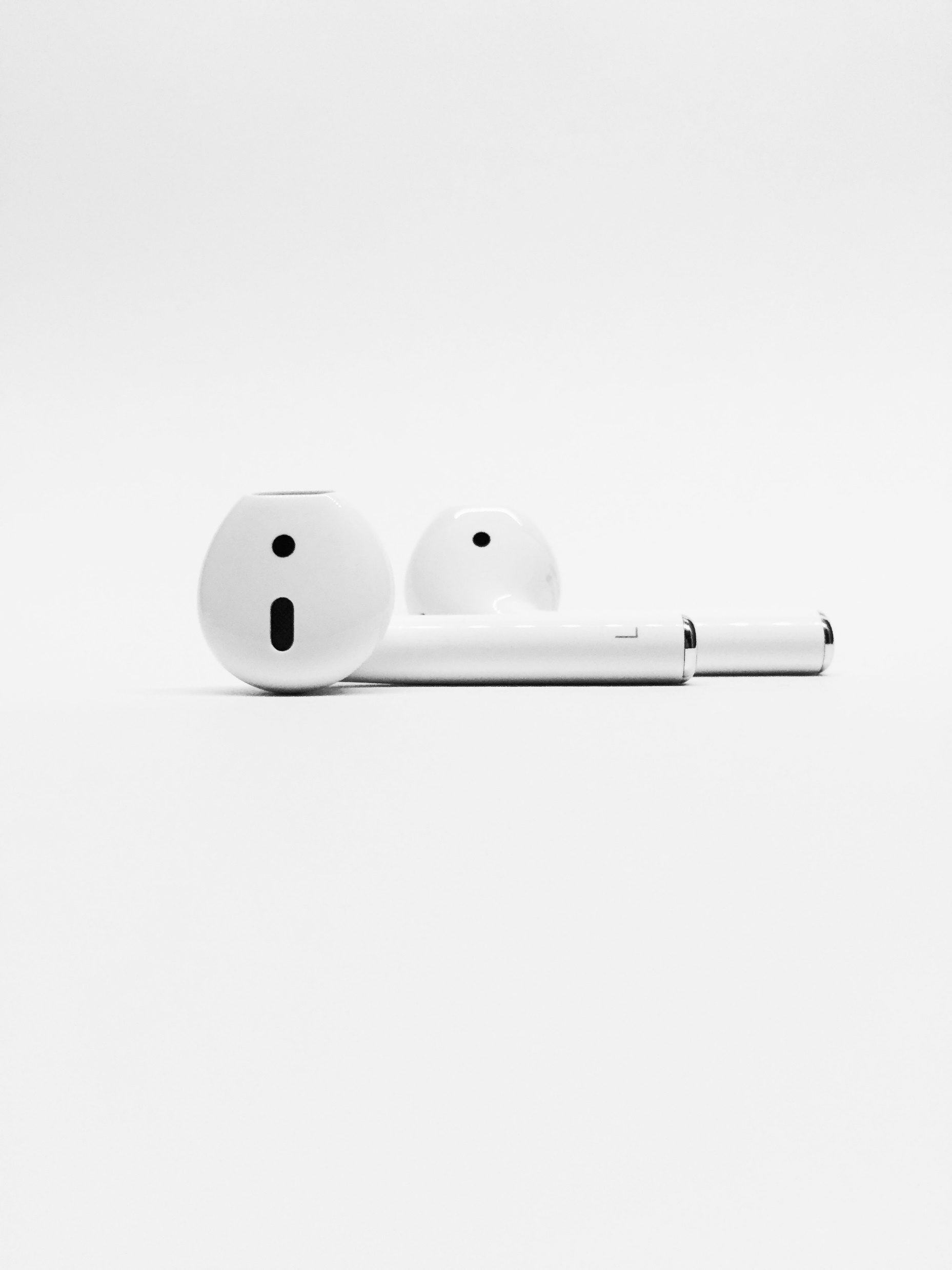 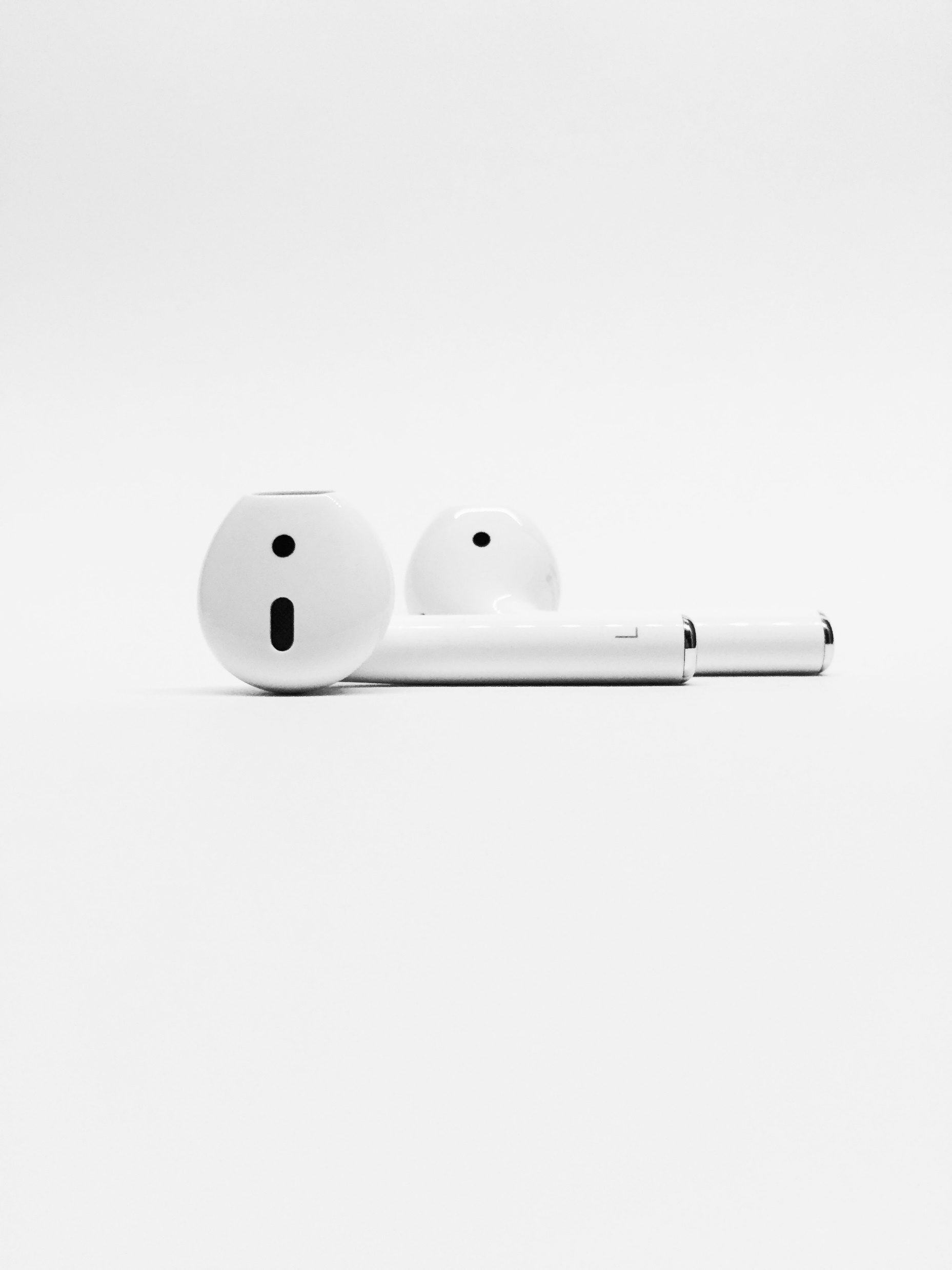 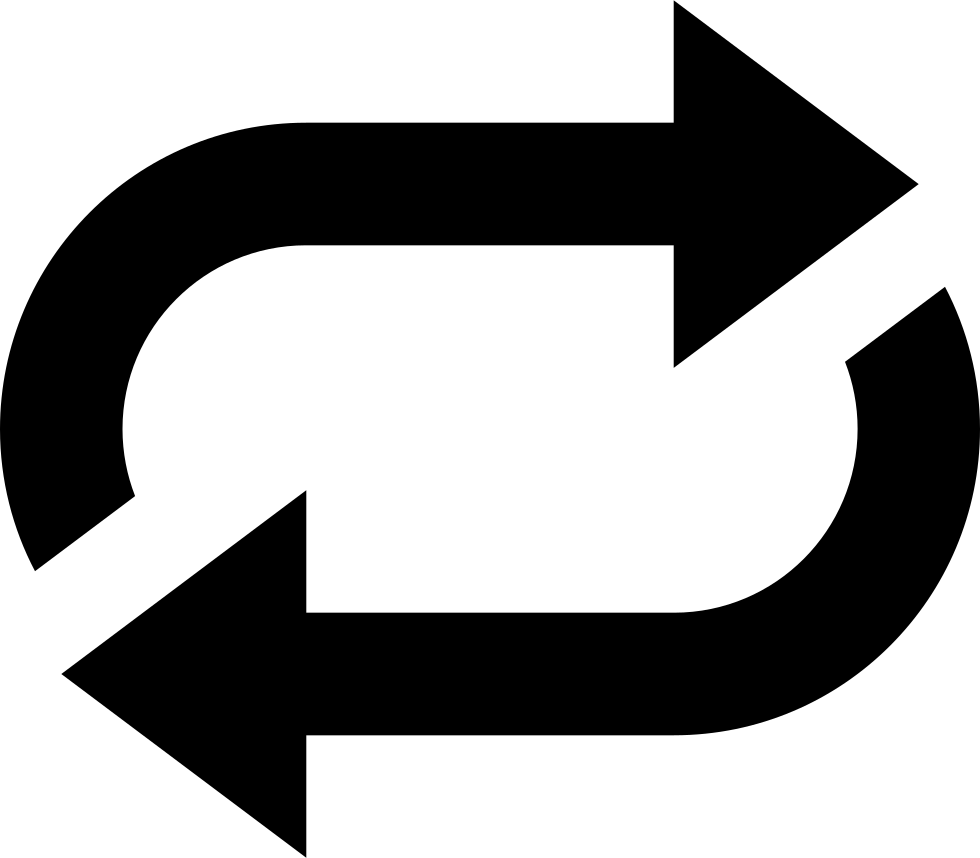 Response to Question #1(when will this happen?)
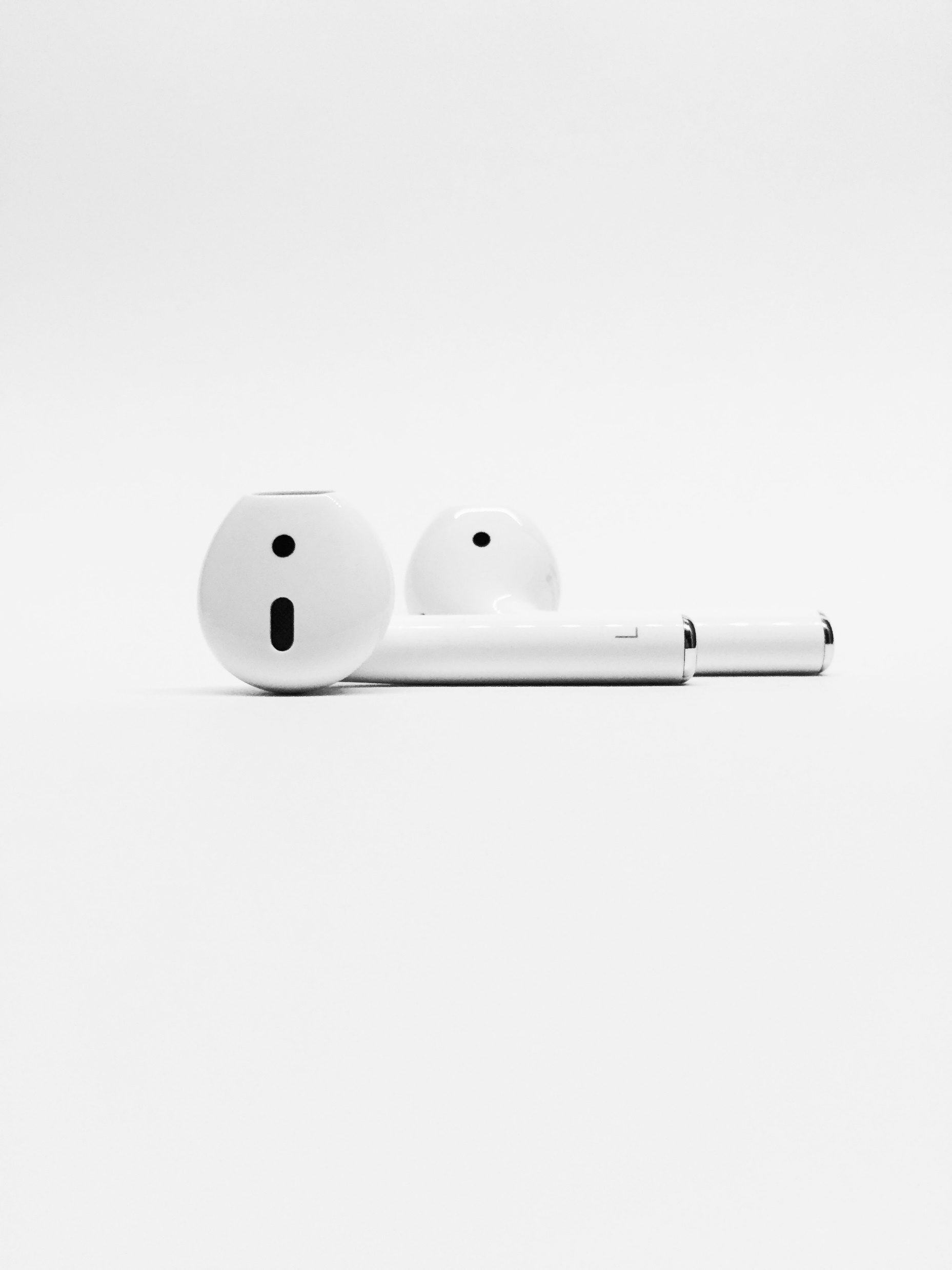 Matthew 24:15-22New Living Translation
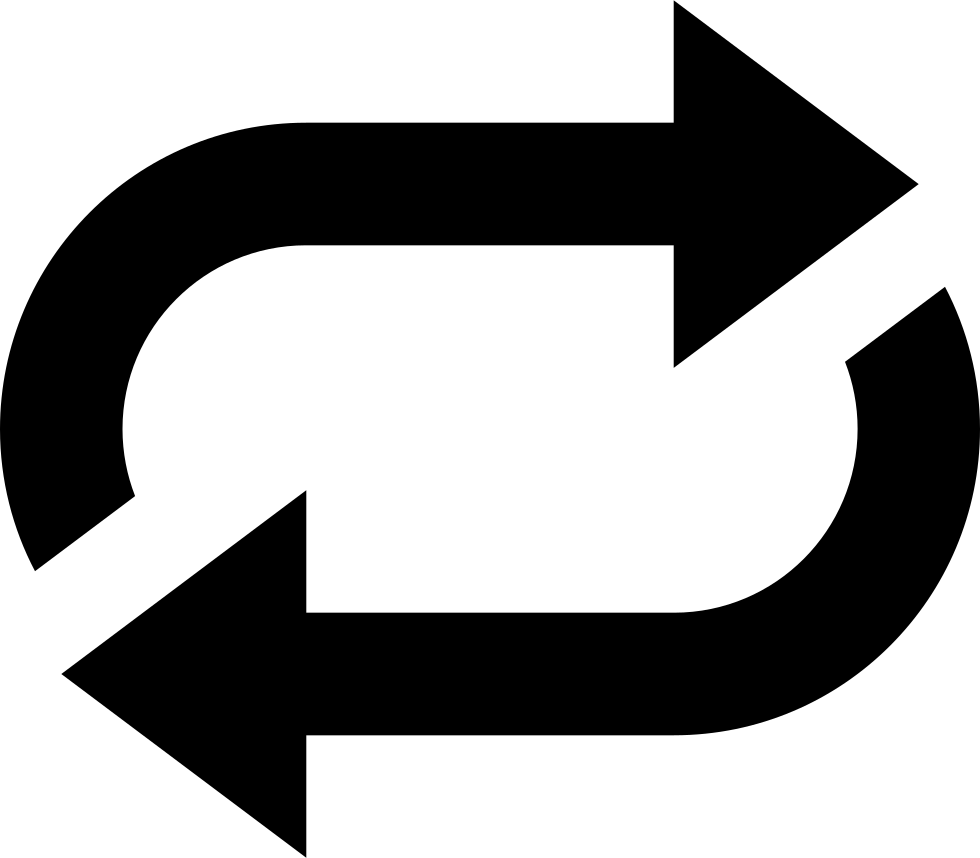 “The day is coming when you will see what Daniel the prophet spoke about—the sacrilegious object that causes desecration standing in the Holy Place.” (Reader, pay attention!) “Then those in Judea must flee to the hills. A person out on the deck of a roof must not go down into the house to pack. A person out in the field must not return even to get a coat.
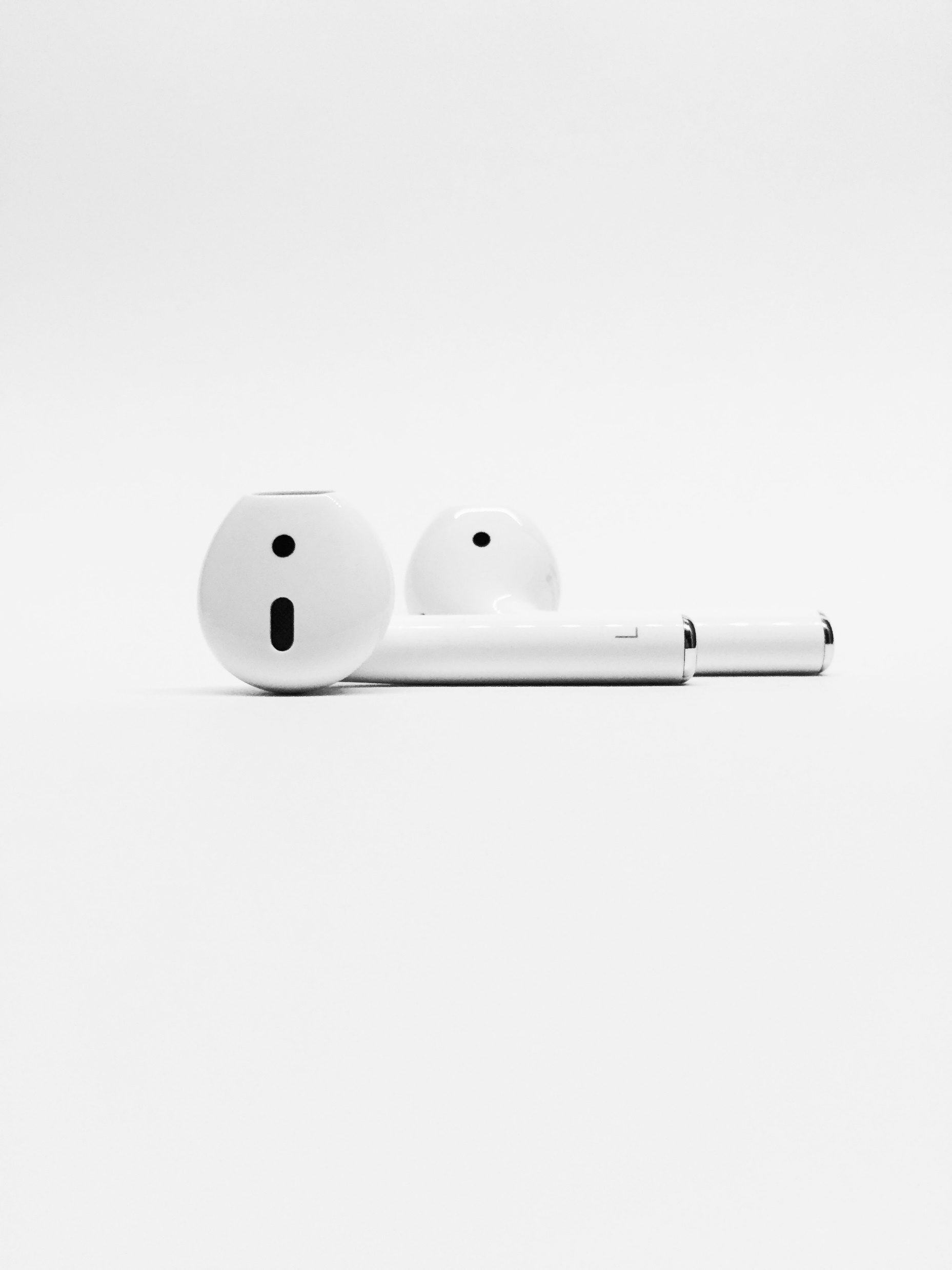 Matthew 24:15-22New Living Translation
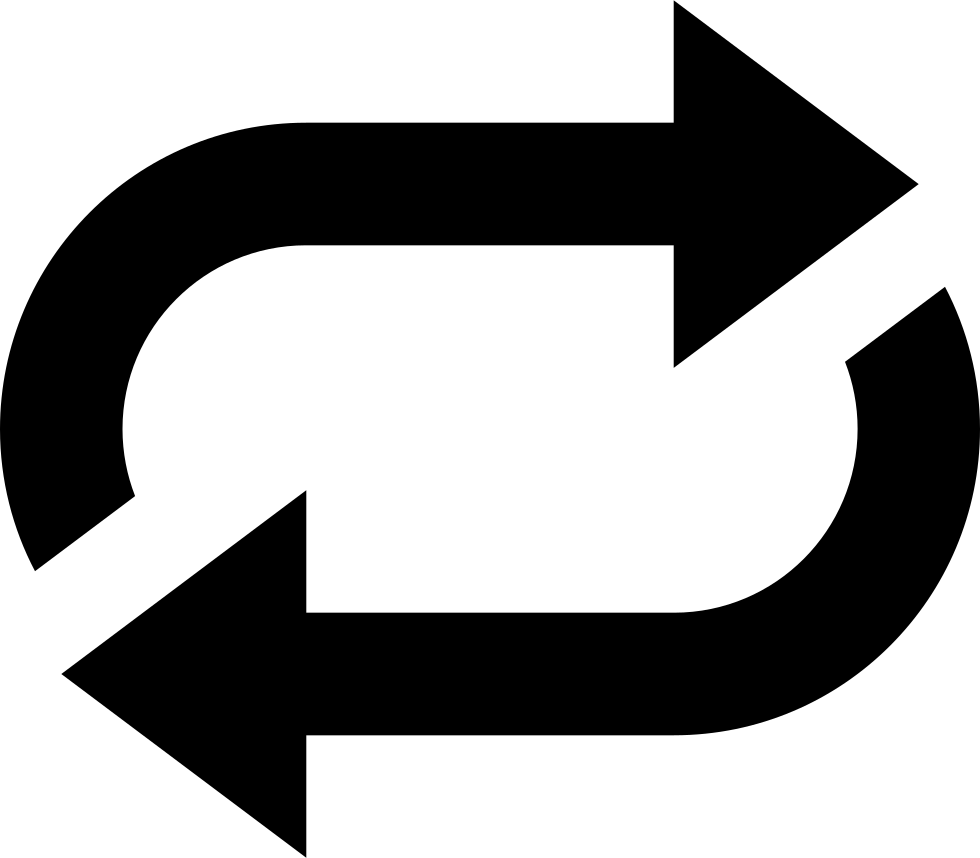 How terrible it will be for pregnant women and for nursing mothers in those days. And pray that your flight will not be in winter or on the Sabbath. For there will be greater anguish than at any time since the world began. And it will never be so great again. In fact, unless that time of calamity is shortened, not a single person will survive. But it will be shortened for the sake of God’s chosen ones.
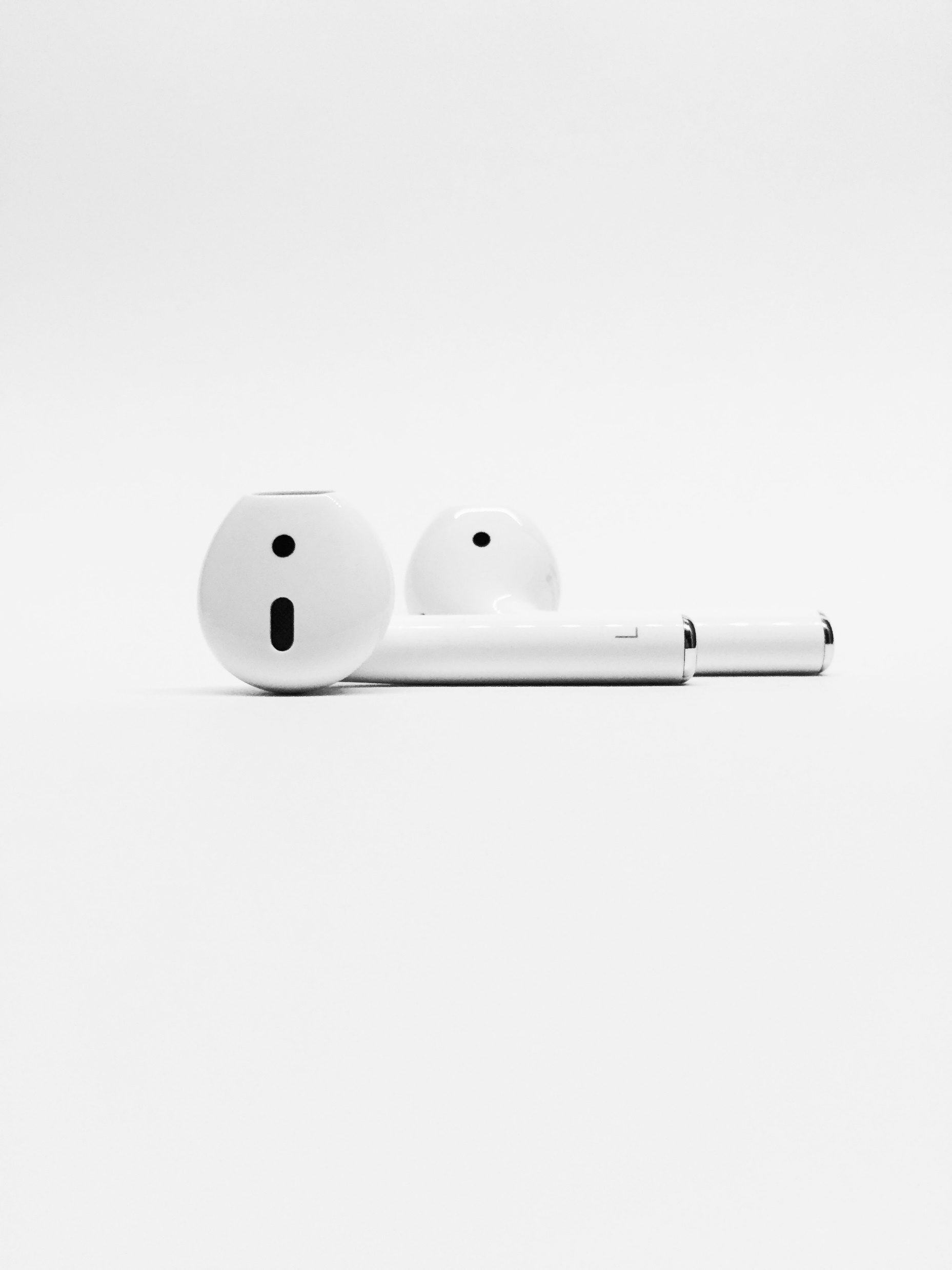 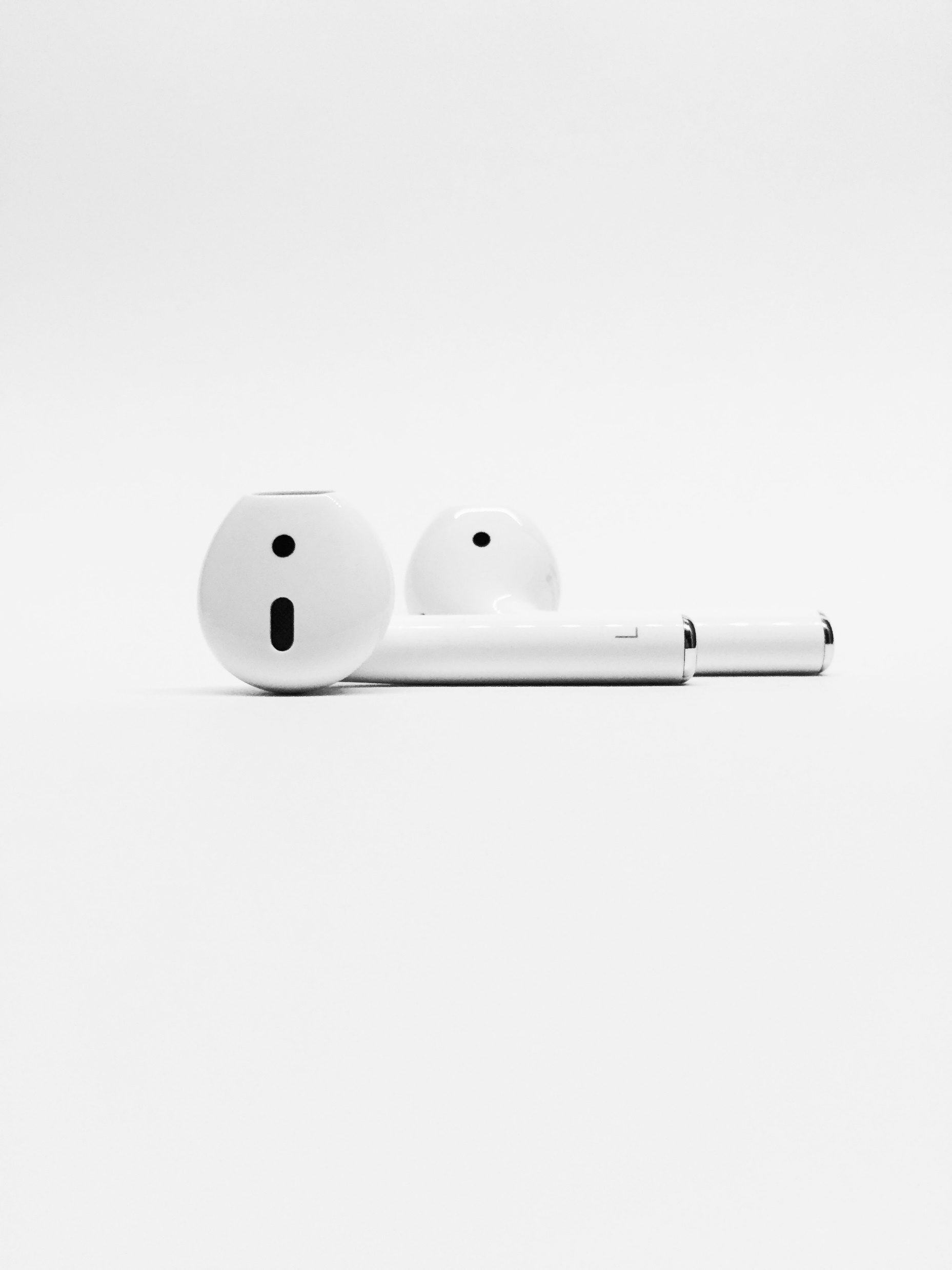 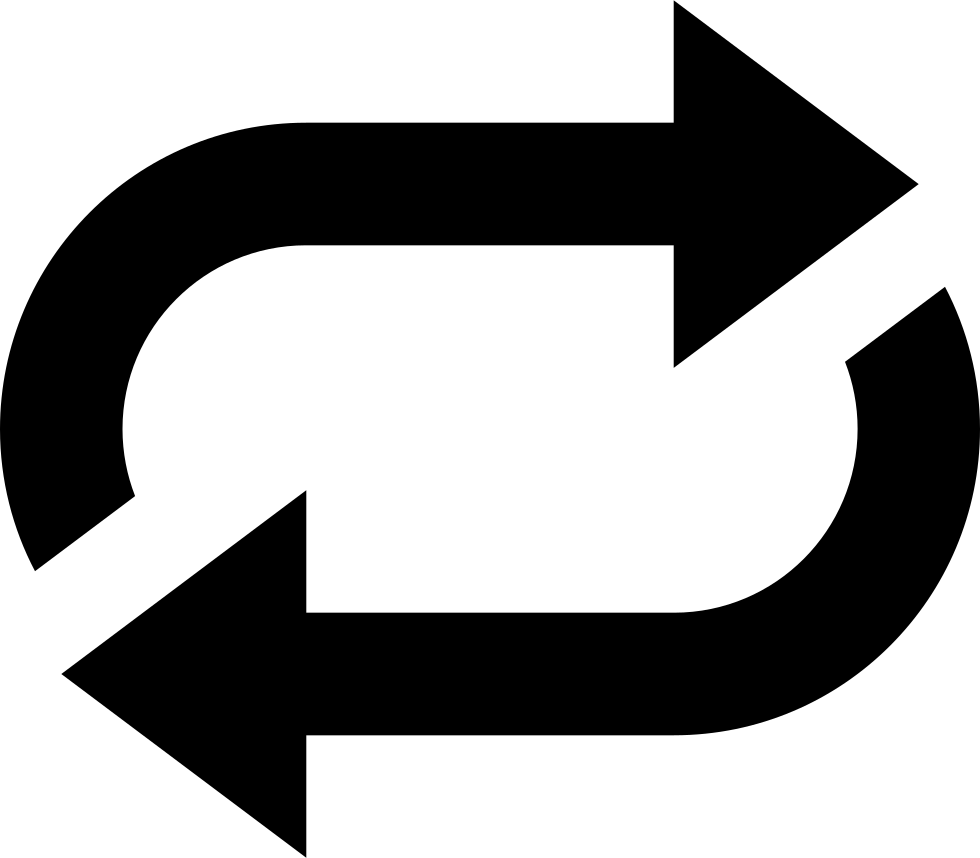 Response to Question #2(what sign will signal your return?)
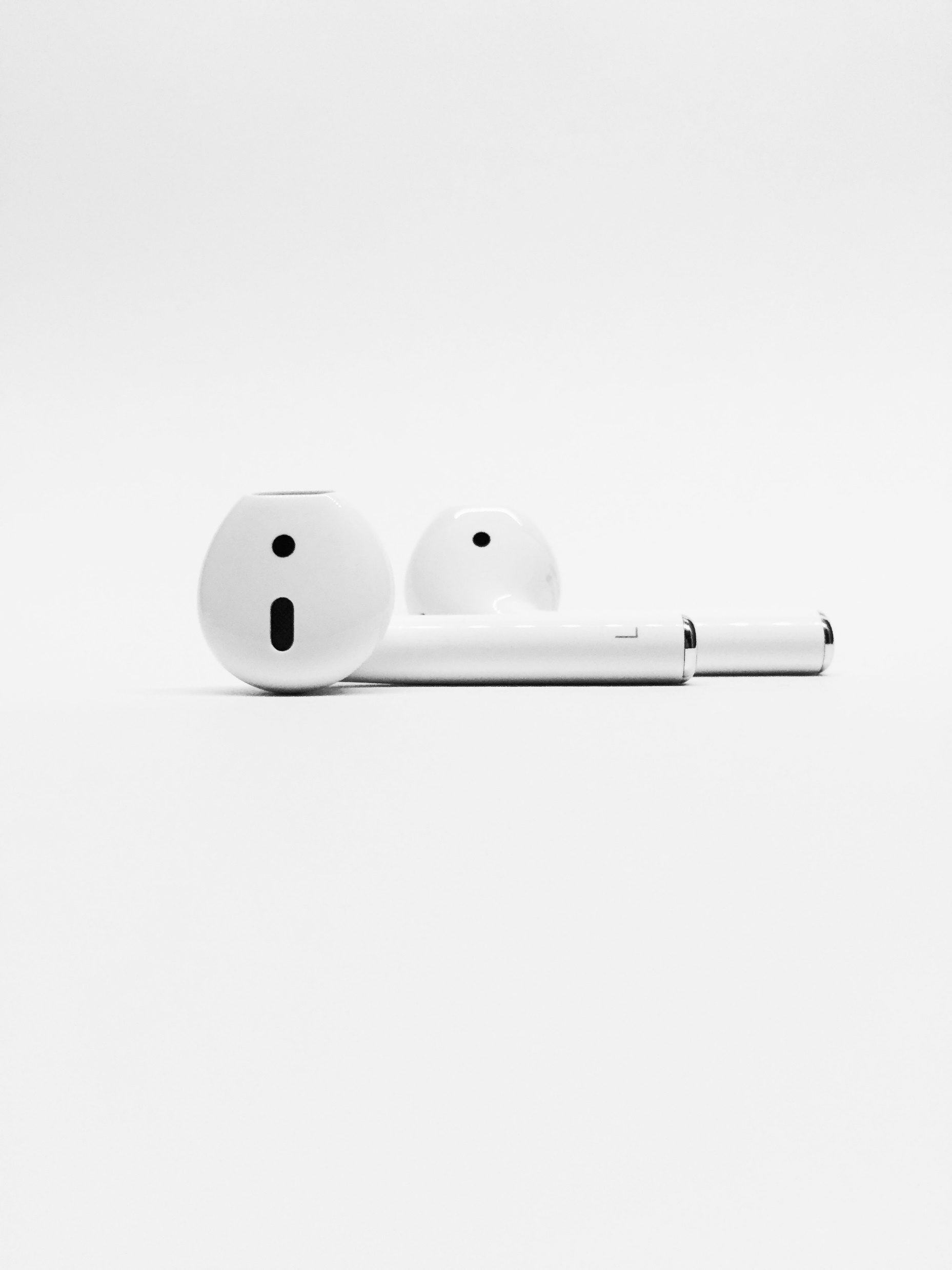 Matthew 24:23-31New Living Translation
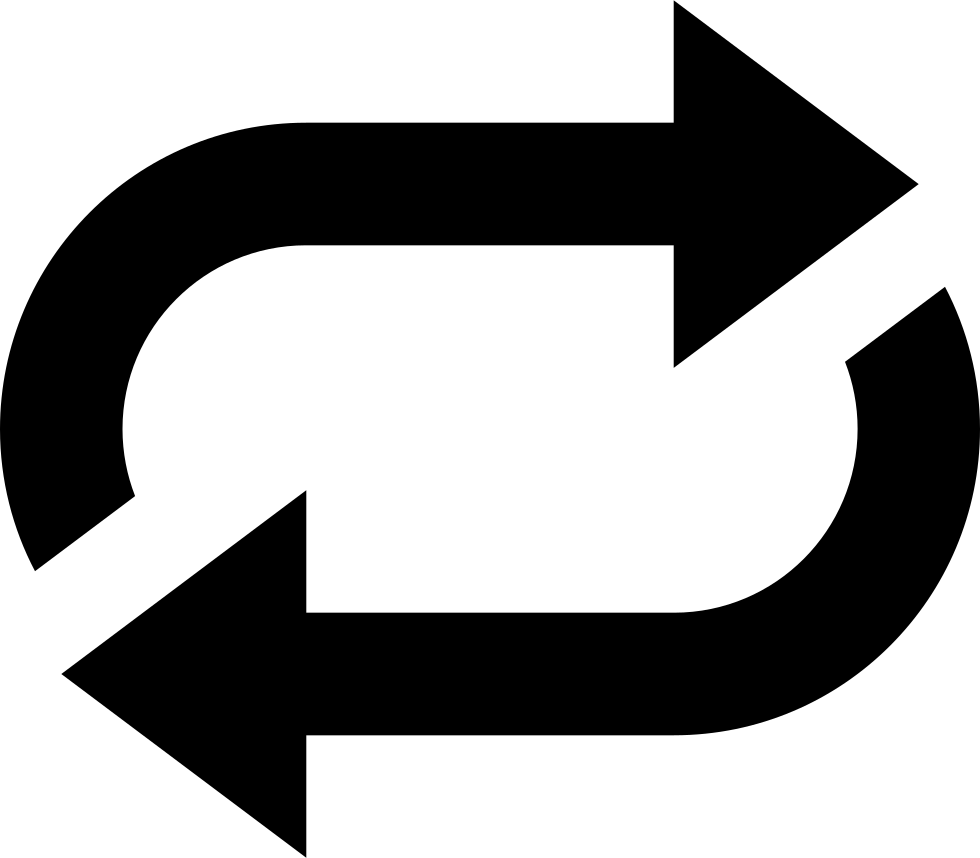 “Then if anyone tells you, ‘Look, here is the Messiah,’ or ‘There he is,’ don’t believe it. For false messiahs and false prophets will rise up and perform great signs and wonders so as to deceive, if possible, even God’s chosen ones. See, I have warned you about this ahead of time. “So if someone tells you, ‘Look, the Messiah is out in the desert,’ don’t bother to go and look. Or, ‘Look, he is hiding here,’ don’t believe it!
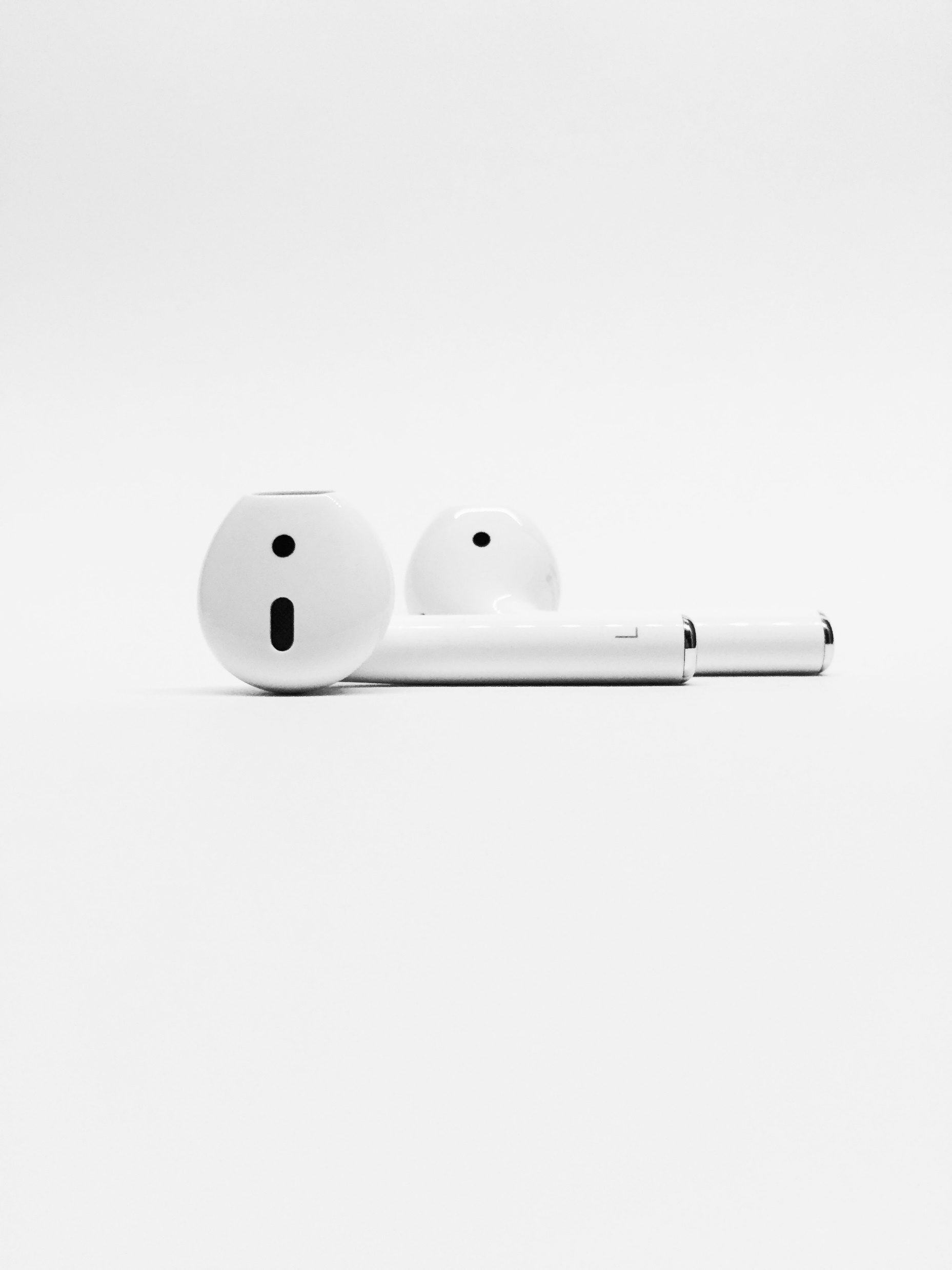 Matthew 24:23-31New Living Translation
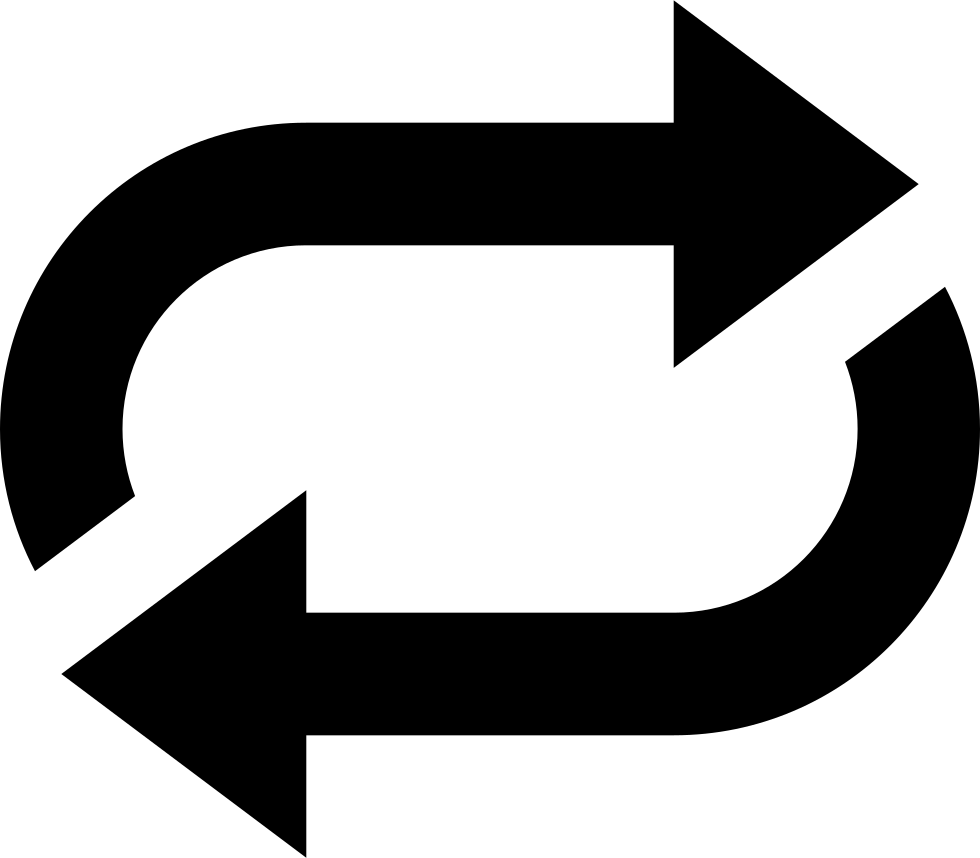 For as the lightning flashes in the east and shines to the west, so it will be when the Son of Man comes. Wherever there is a carcass, there the vultures will gather. 
“Immediately after the anguish of those days,
the sun will be darkened,    the moon will give no light,
the stars will fall from the sky,    and the powers in the heavens will be shaken.
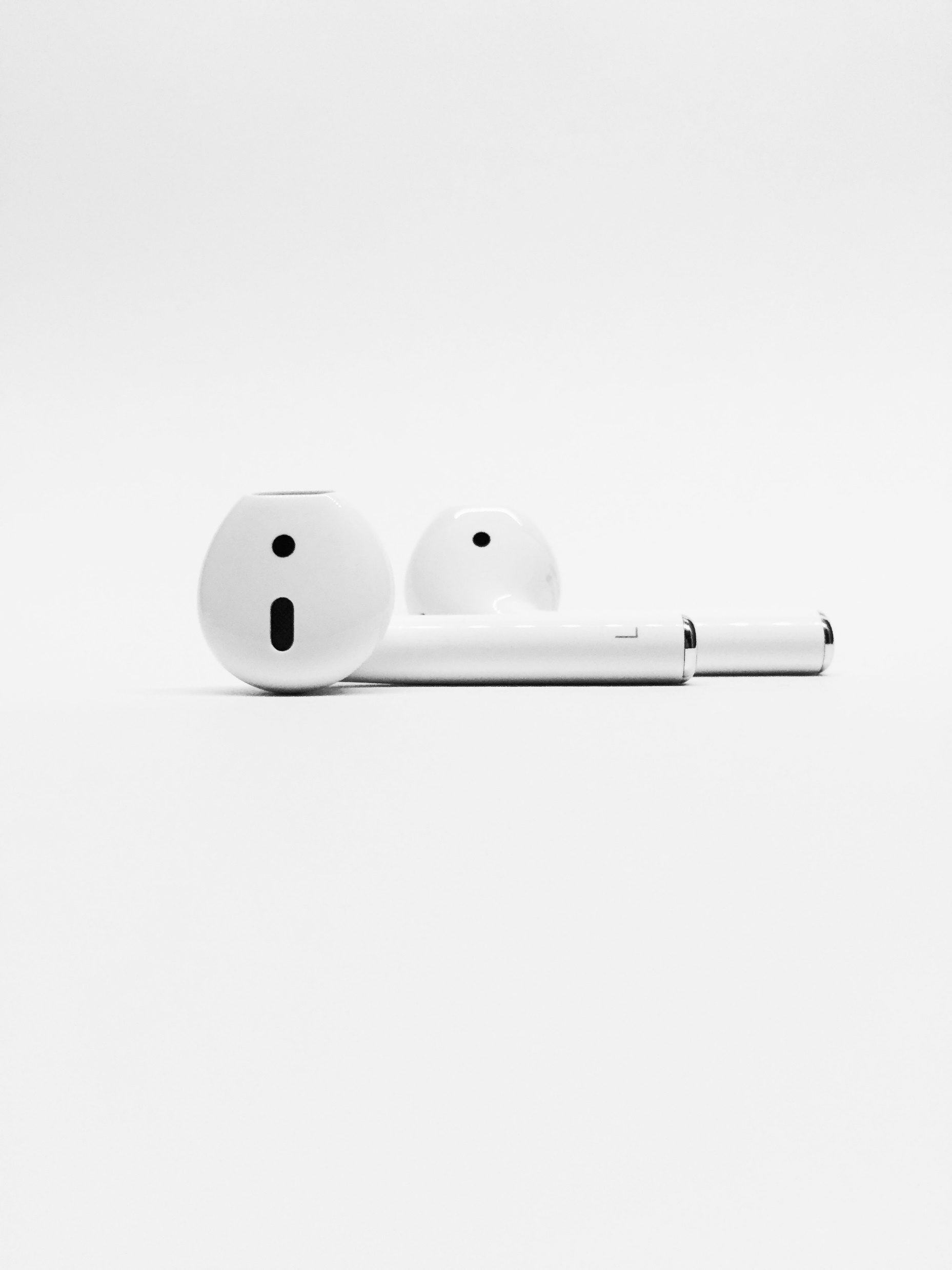 Matthew 24:23-31New Living Translation
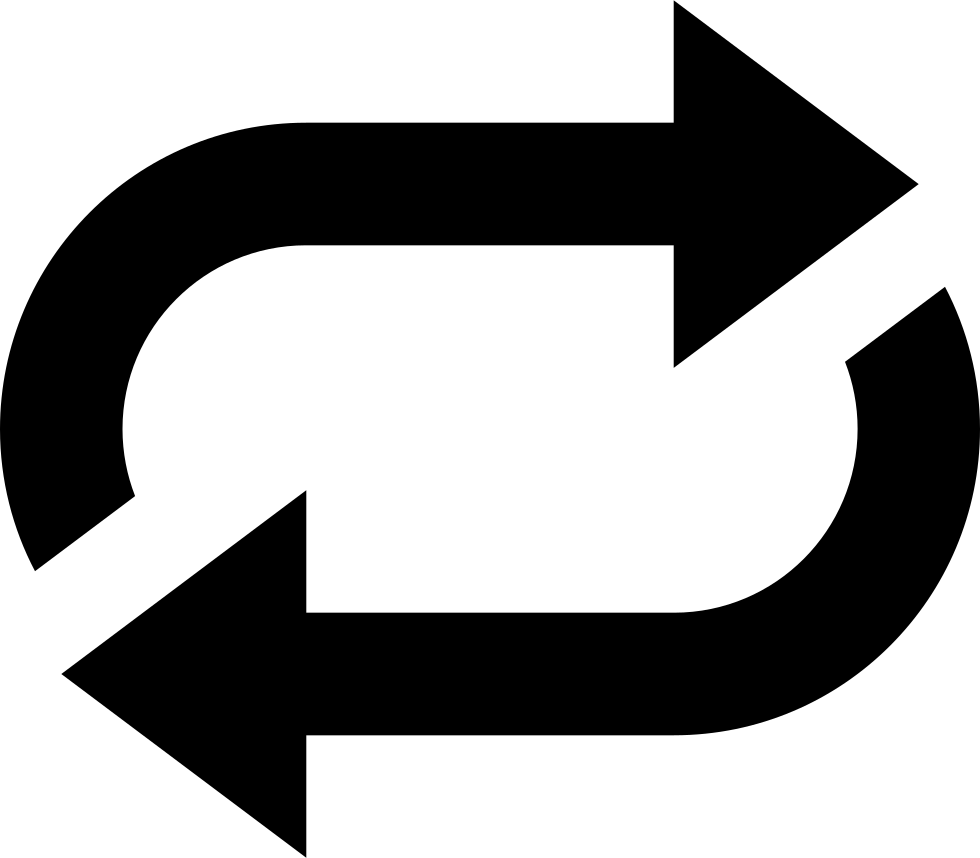 And then at last, the sign that the Son of Man is coming will appear in the heavens, and there will be deep mourning among all the peoples of the earth. And they will see the Son of Man coming on the clouds of heaven with power and great glory. And he will send out his angels with the mighty blast of a trumpet, and they will gather his chosen ones from all over the world—from the farthest ends of the earth and heaven.
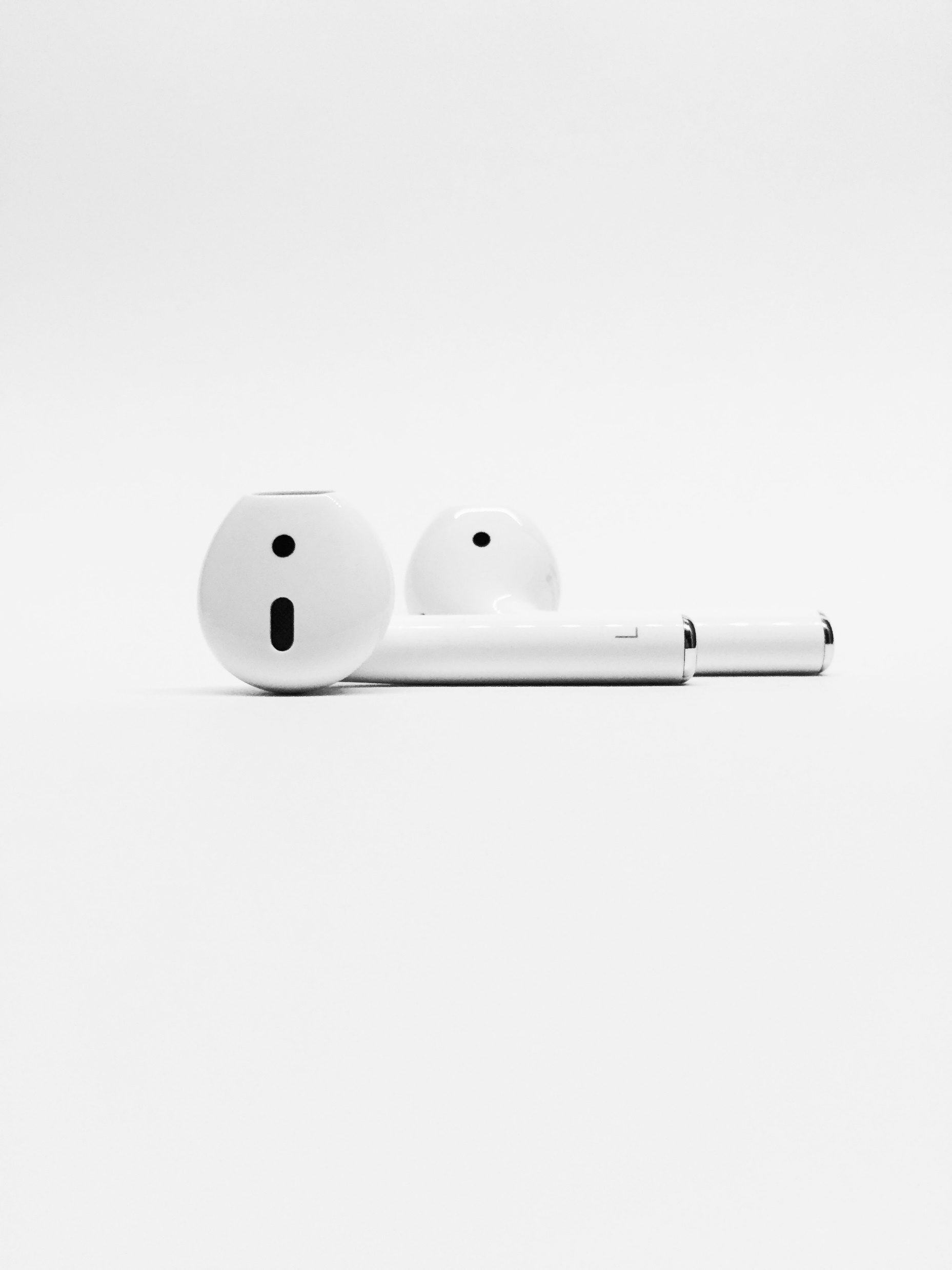 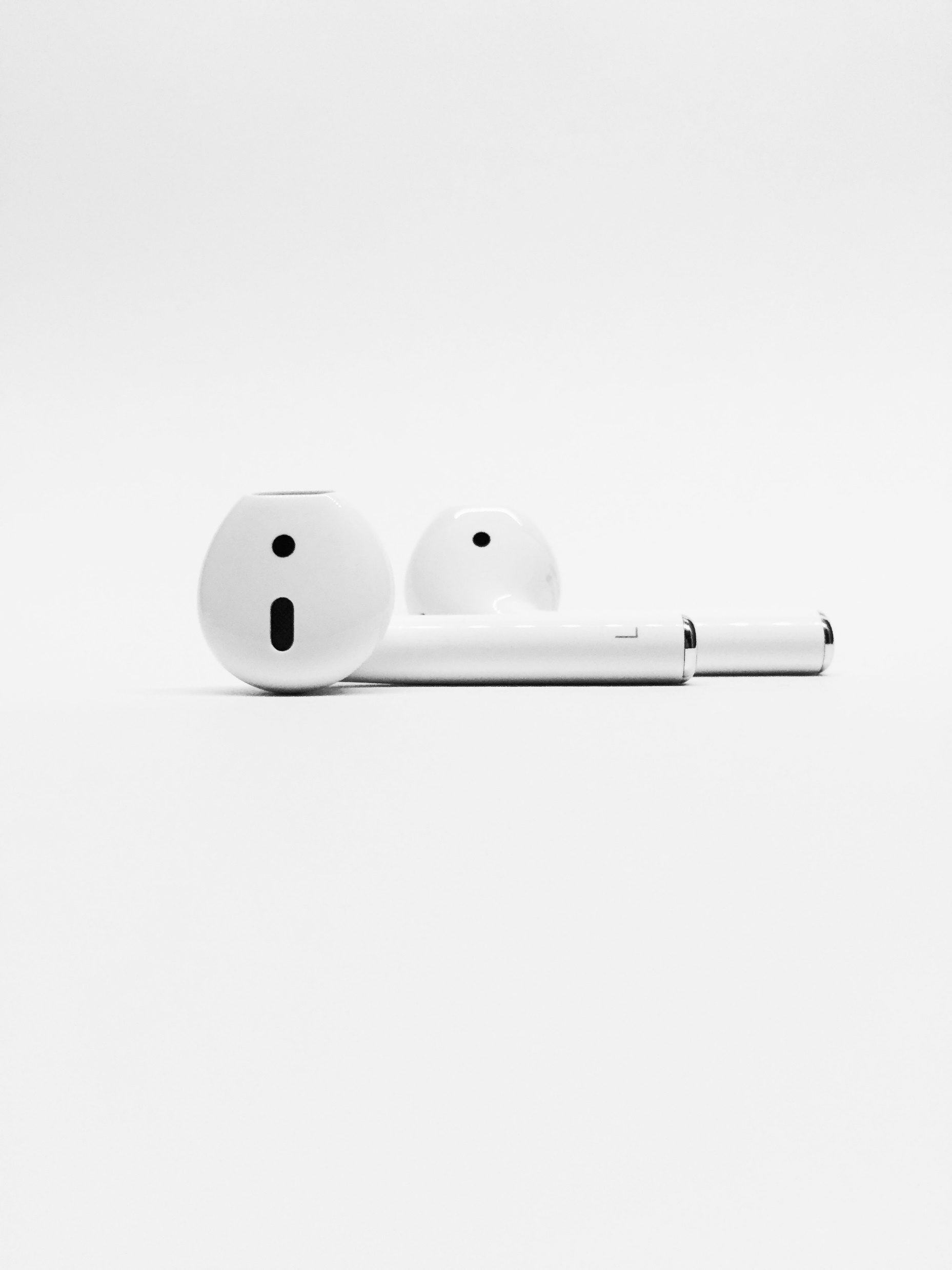 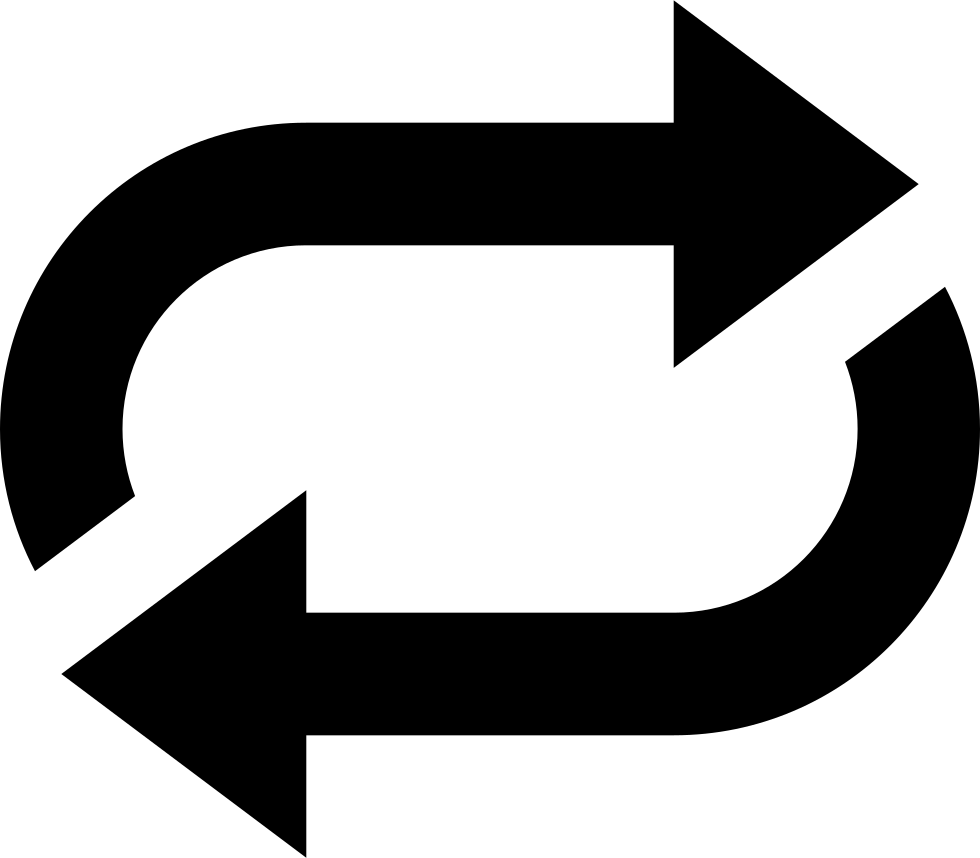 His return - The event you cannot miss
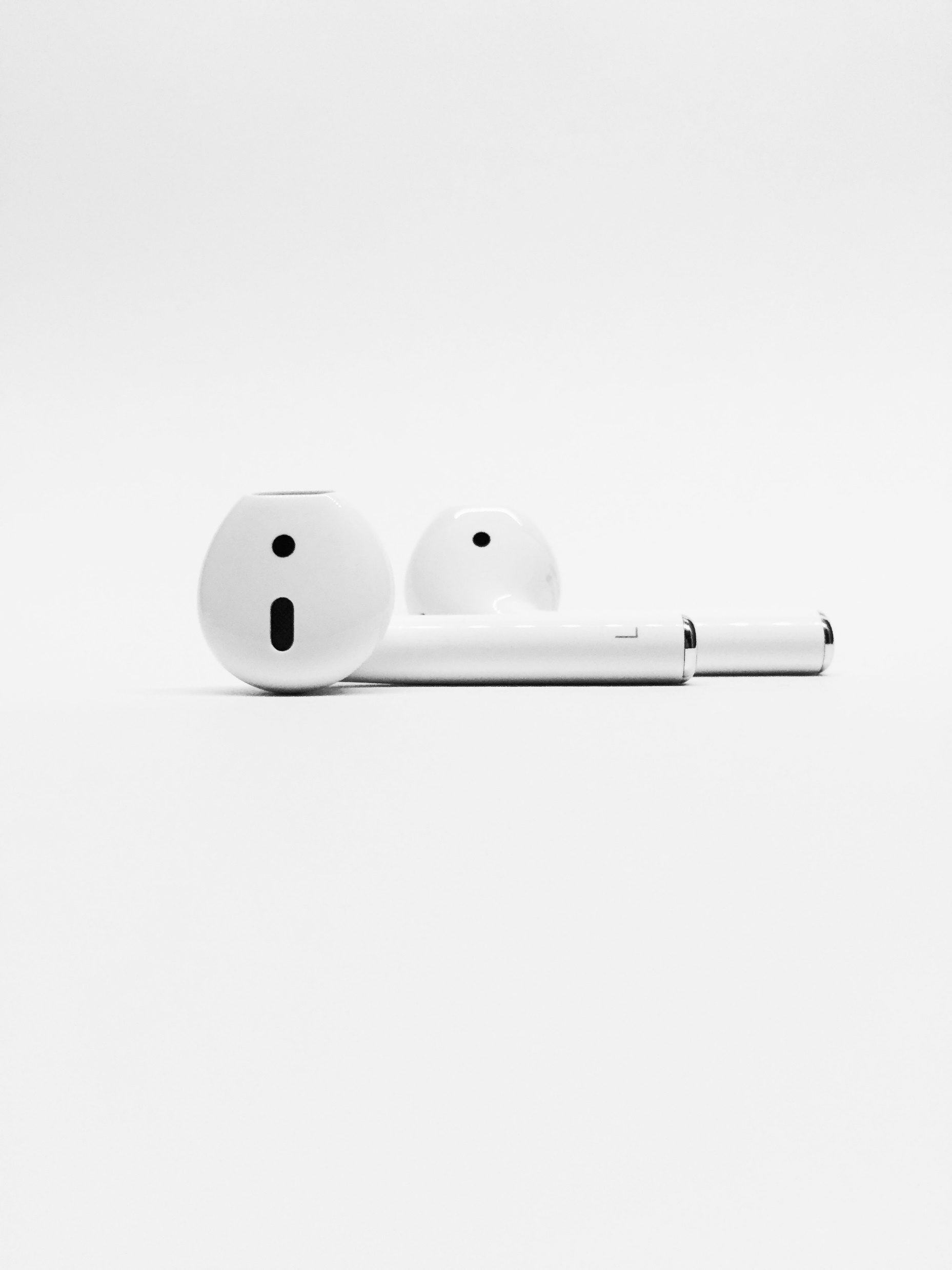 Matthew 24:32-34New Living Translation
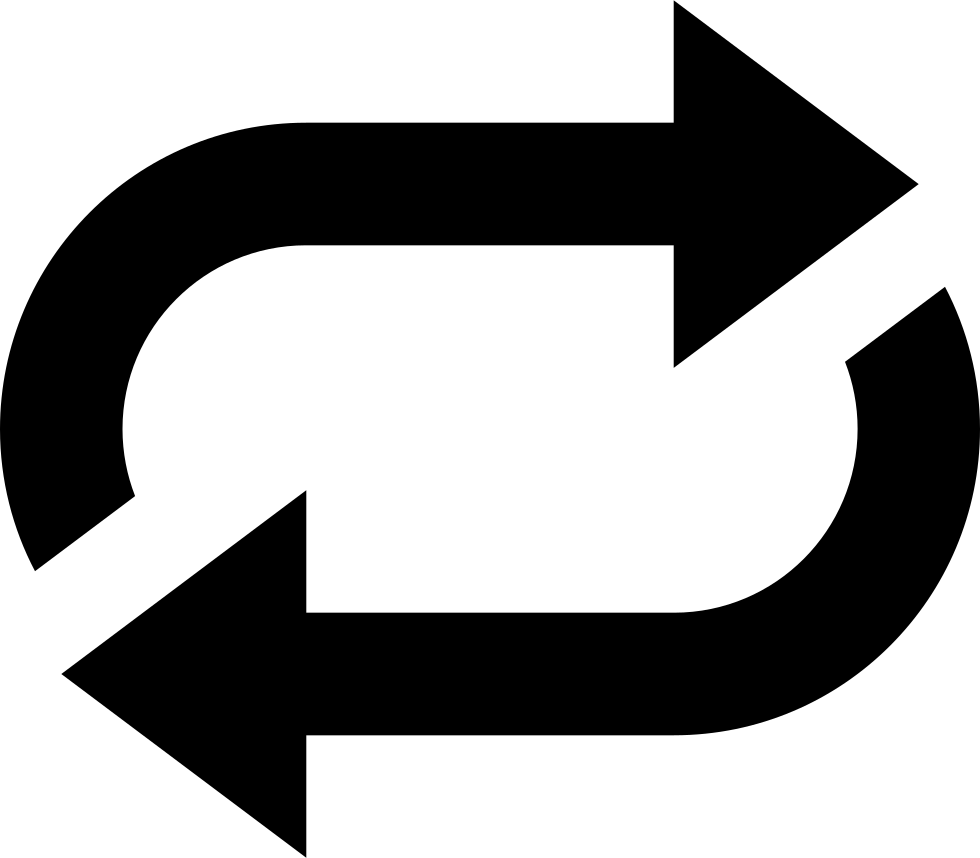 “Now learn a lesson from the fig tree. When its branches bud and its leaves begin to sprout, you know that summer is near. Even so, when you see all these things, you know that it is near, right at the door. I tell you the truth, this generation will not pass from the scene until all these things take place.
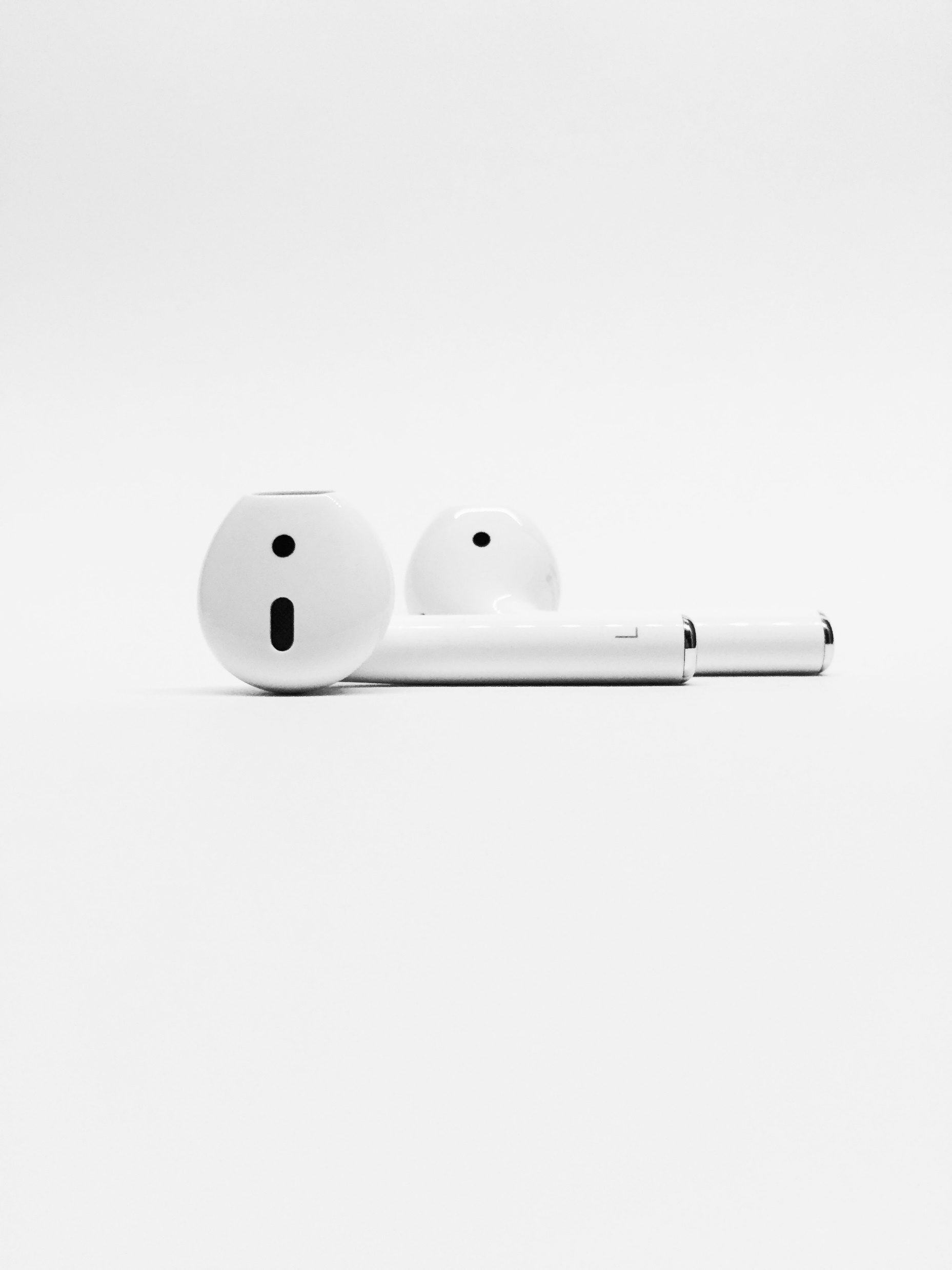 Matthew 24:35-44New Living Translation
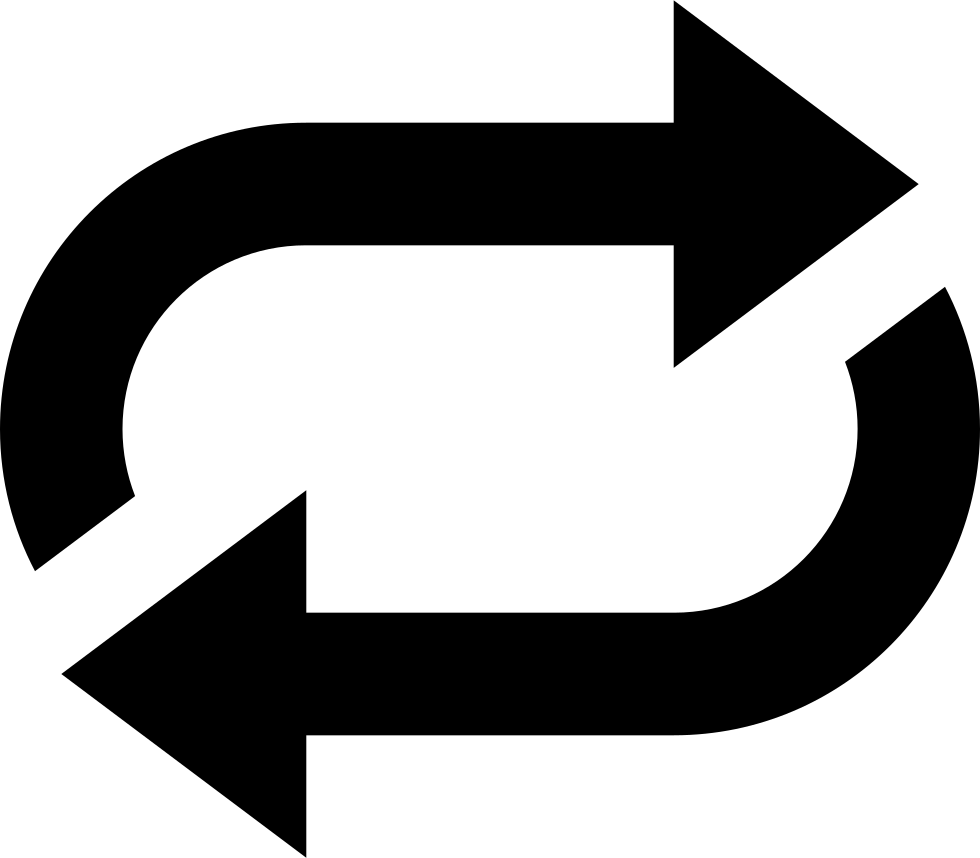 Heaven and earth will disappear, but my words will never disappear.  “However, no one knows the day or hour when these things will happen, not even the angels in heaven or the Son himself. Only the Father knows.
“When the Son of Man returns, it will be like it was in Noah’s day. In those days before the flood, the people were enjoying banquets and parties and weddings right up to the time Noah entered his boat.
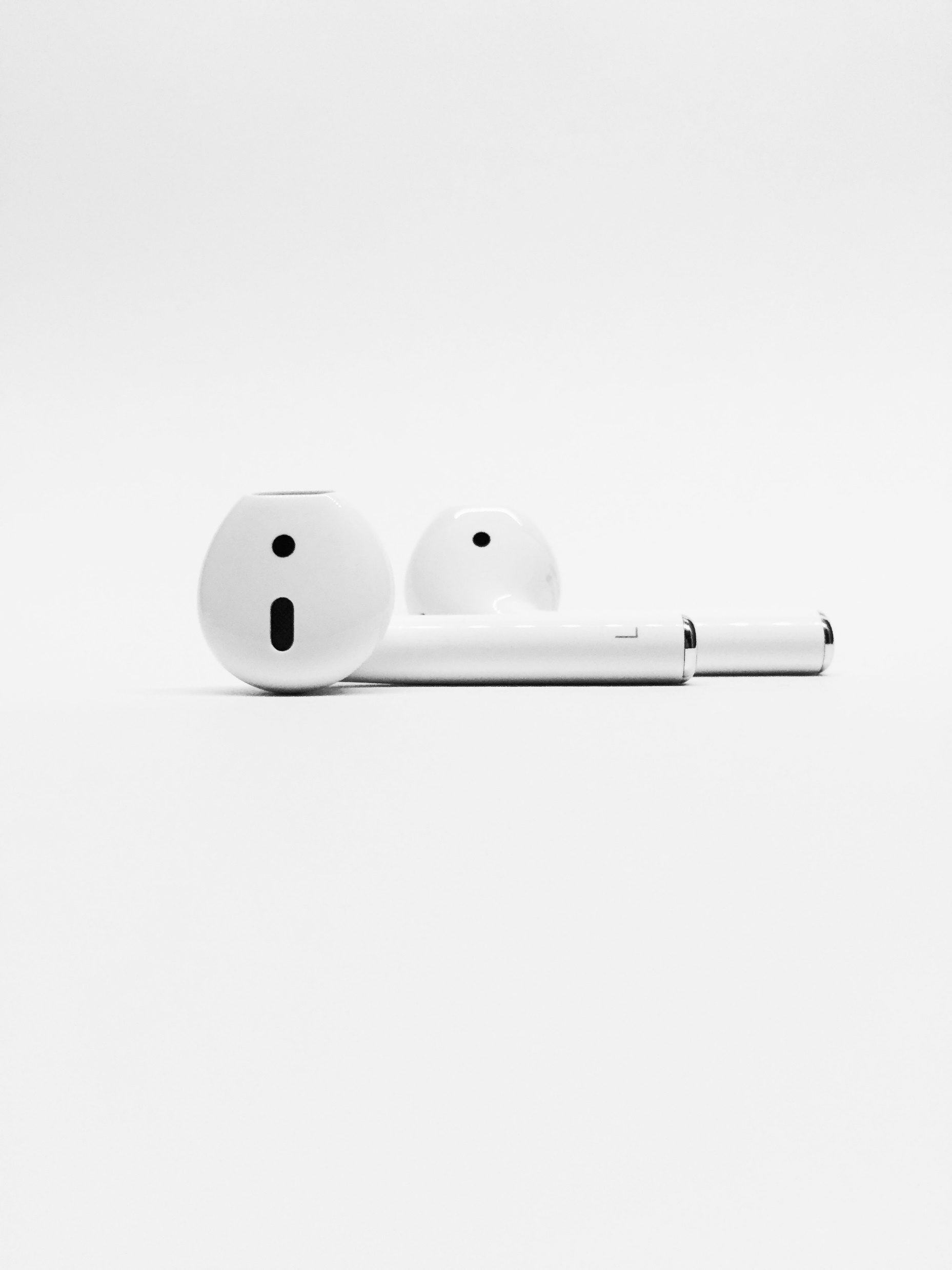 Matthew 24:35-44New Living Translation
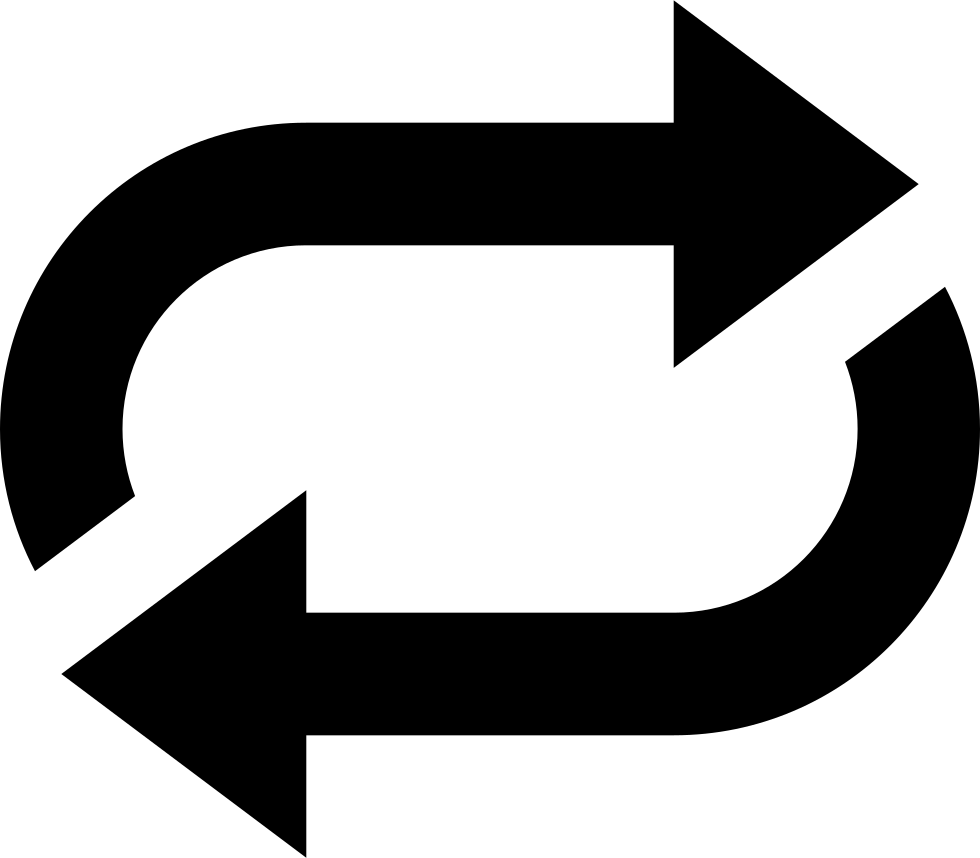 People didn’t realize what was going to happen until the flood came and swept them all away. That is the way it will be when the Son of Man comes.
“Two men will be working together in the field; one will be taken, the other left. Two women will be grinding flour at the mill; one will be taken, the other left. “So you, too, must keep watch! For you don’t know what day your Lord is coming.
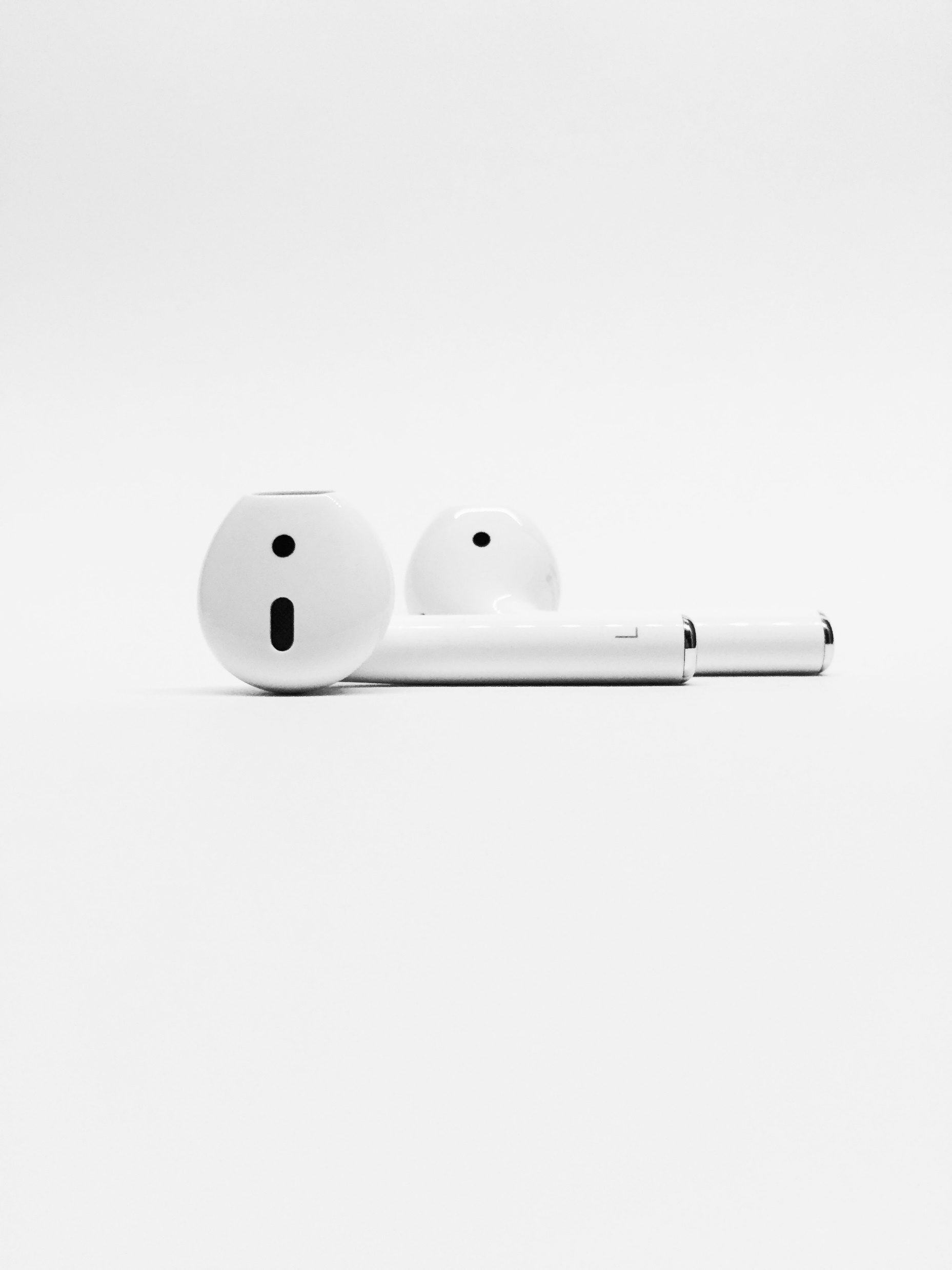 Matthew 24:35-44New Living Translation
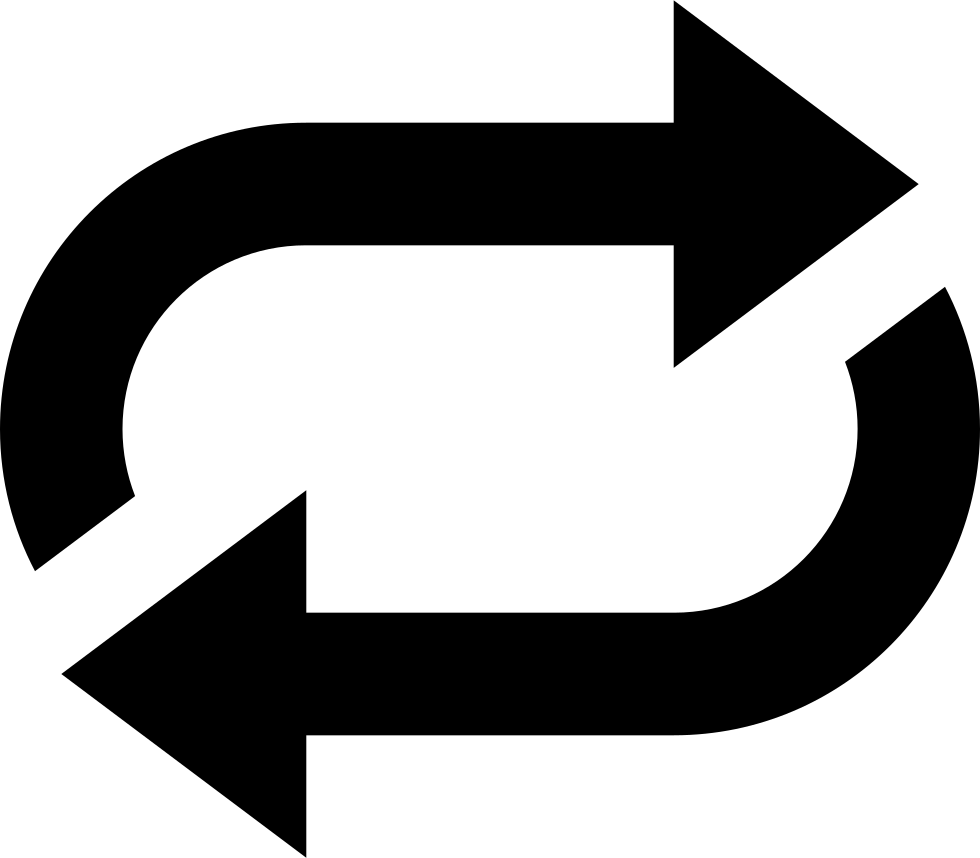 Understand this: If a homeowner knew exactly when a burglar was coming, he would keep watch and not permit his house to be broken into. You also must be ready all the time, for the Son of Man will come when least expected.
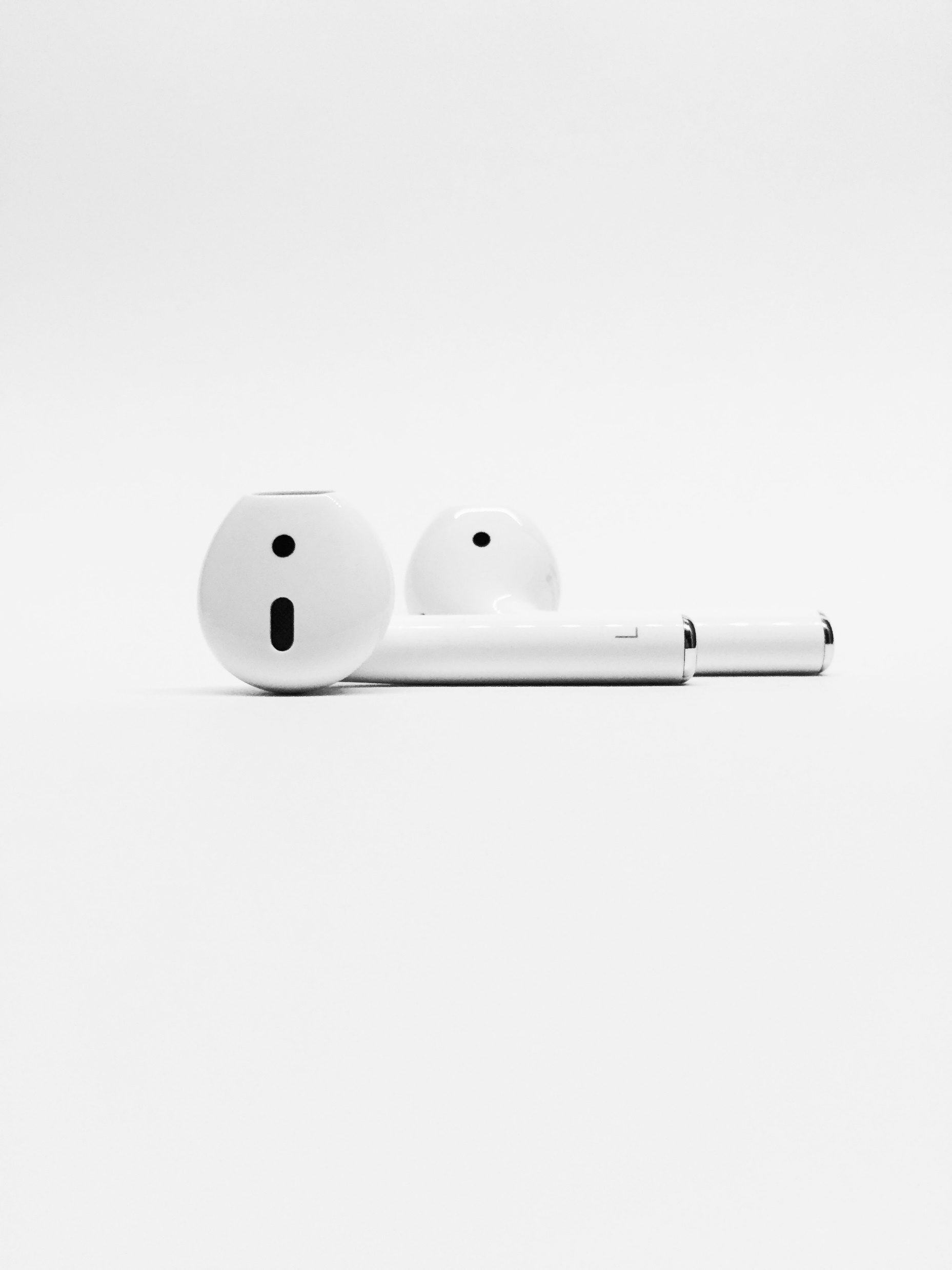 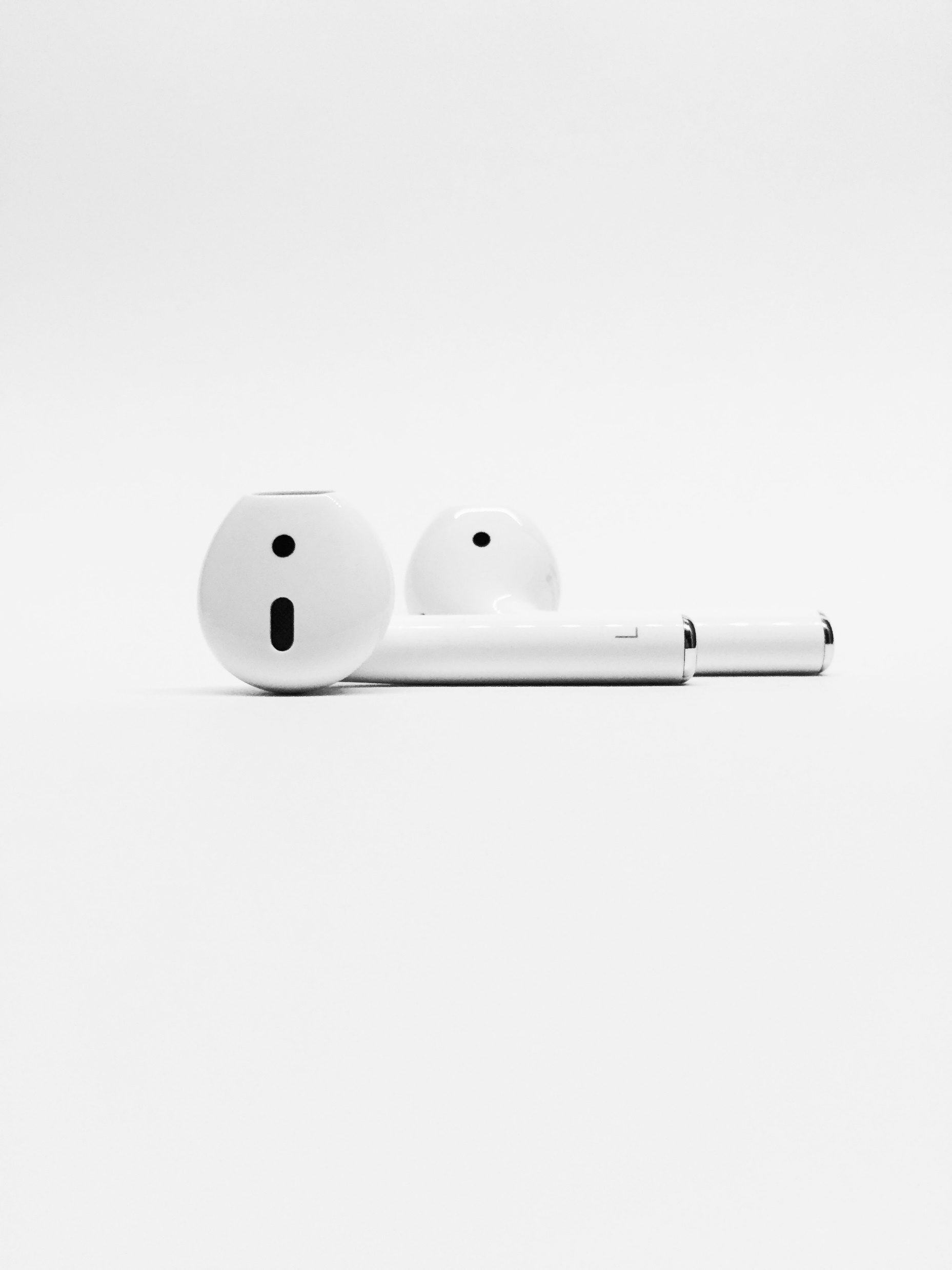 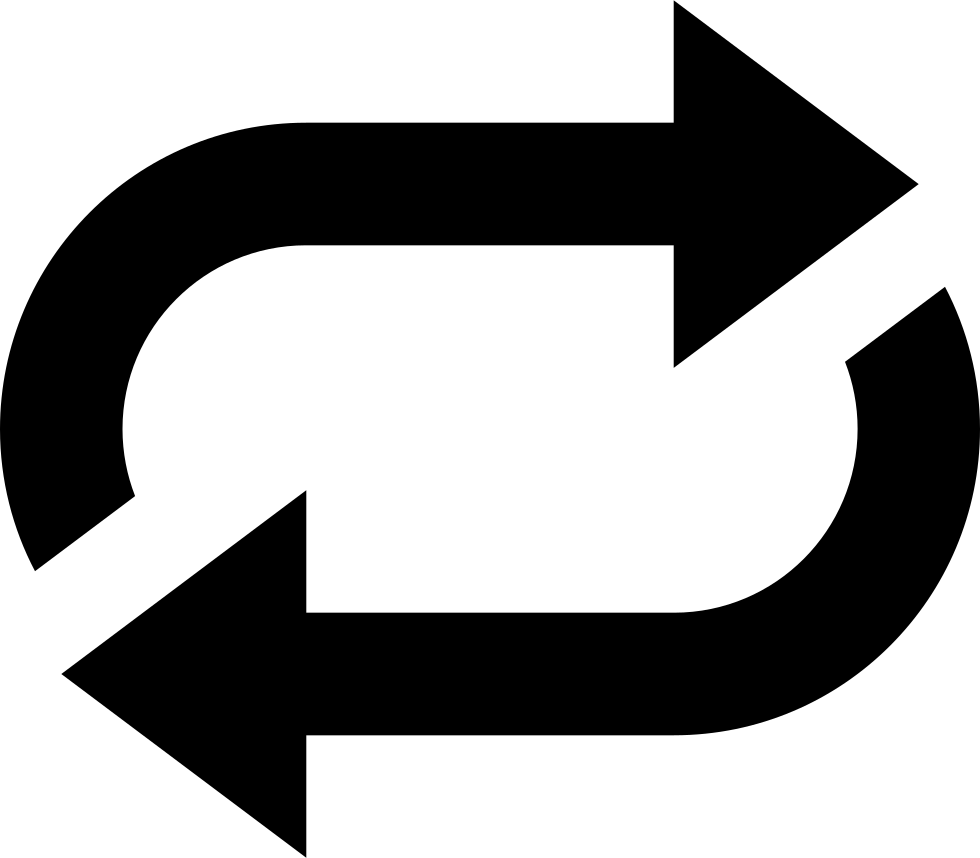 The King is Coming...
Live ready
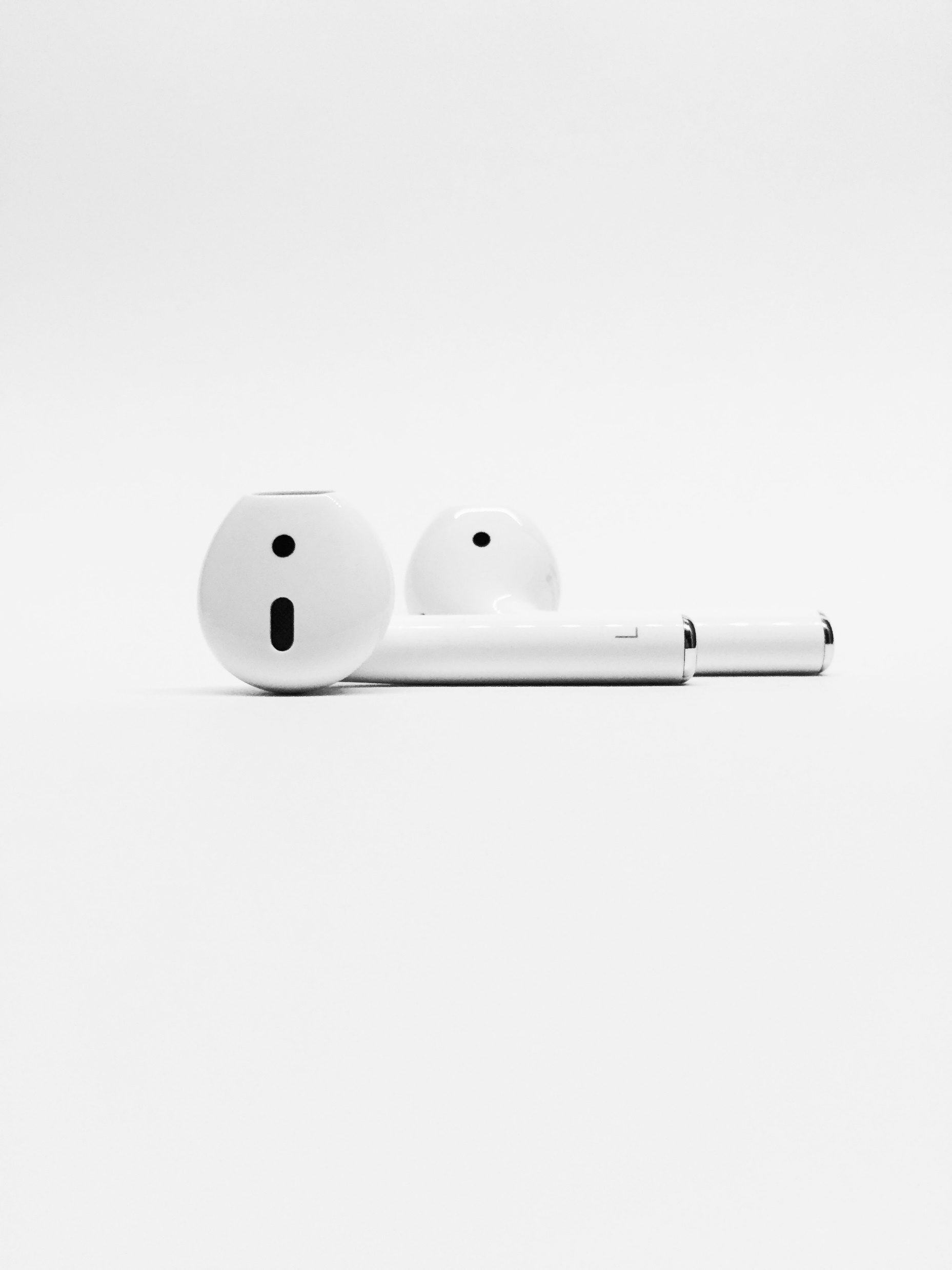 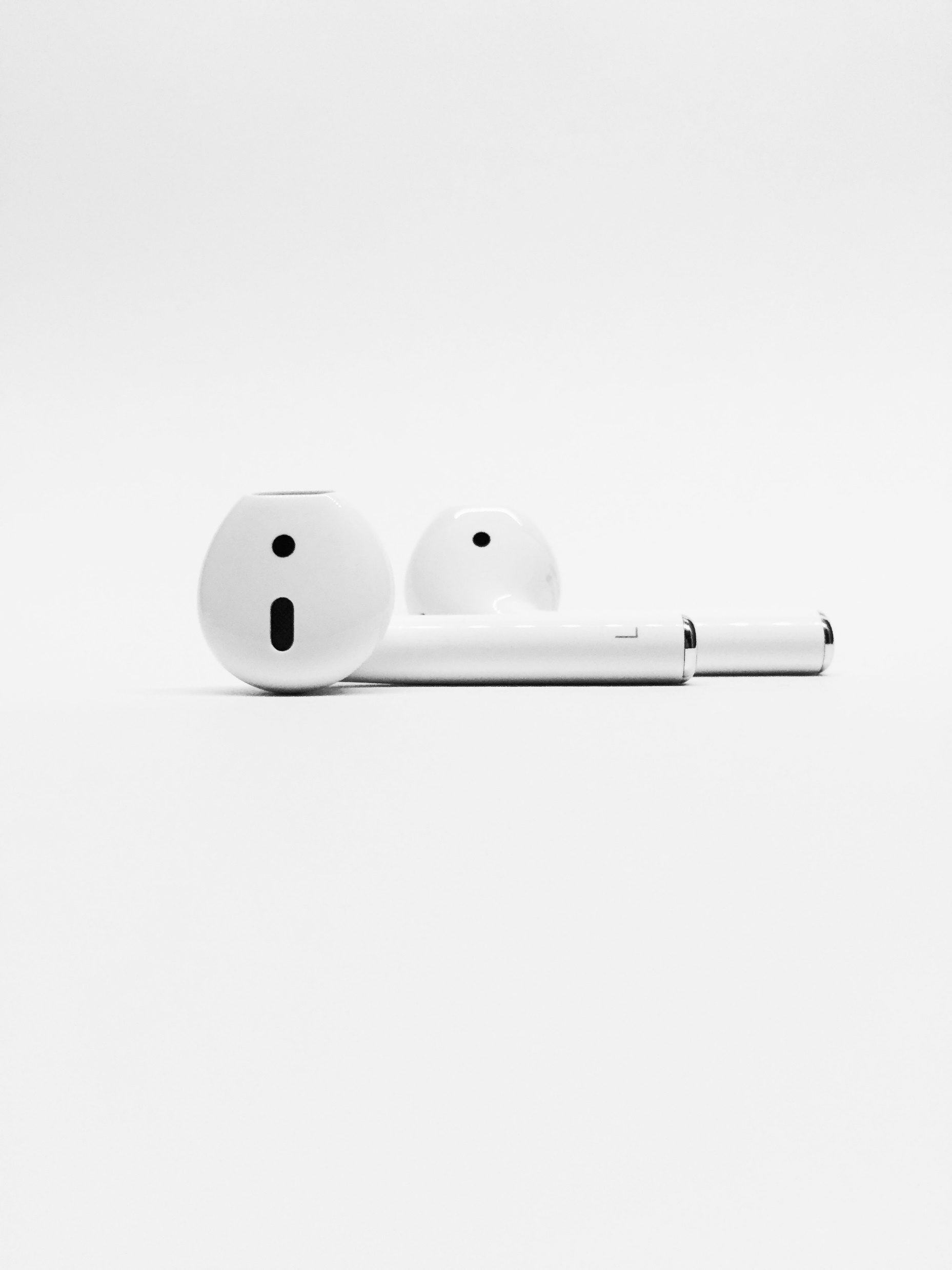 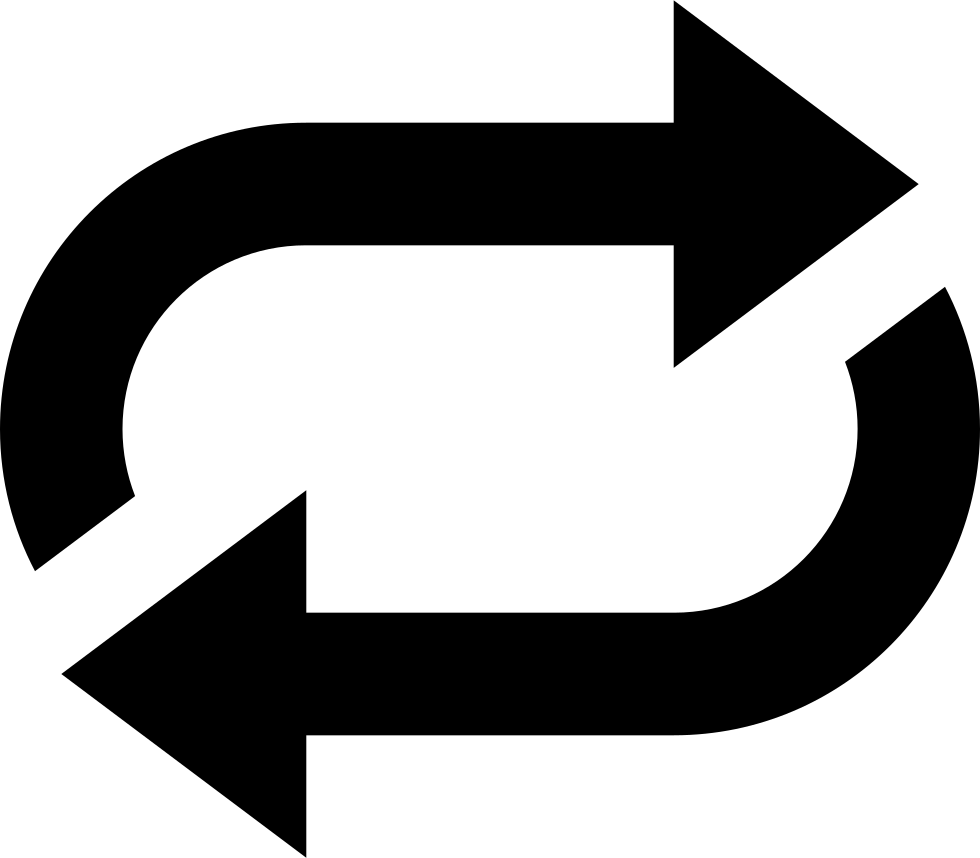 Keep itOn Repeat